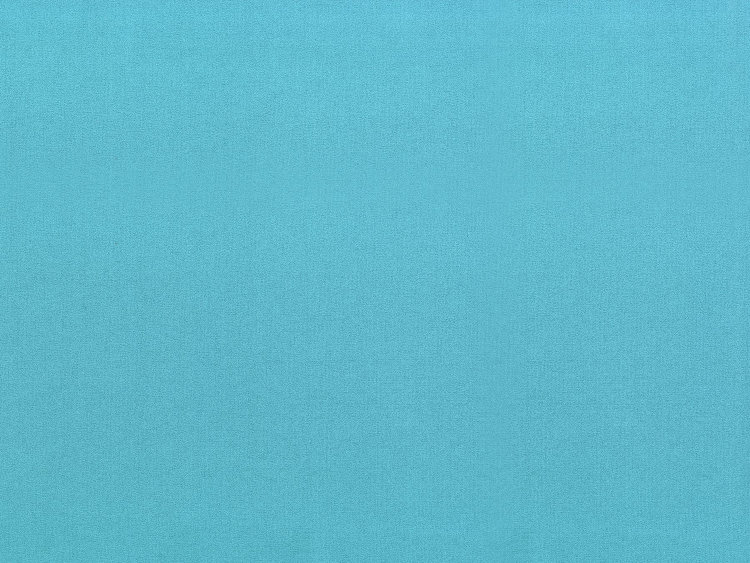 Министерство образования
              РЕСПУБЛИКИ МОРДОВИЯ
                               
                     
                    ПОРТФОЛИО  
                           
                         ШИШОВОЙ 
          СВЕТЛАНЫ  ГЕННАДЬЕВНЫ
   
      воспитателя МАДОУ «Центр развития ребенка -детский сад №4»
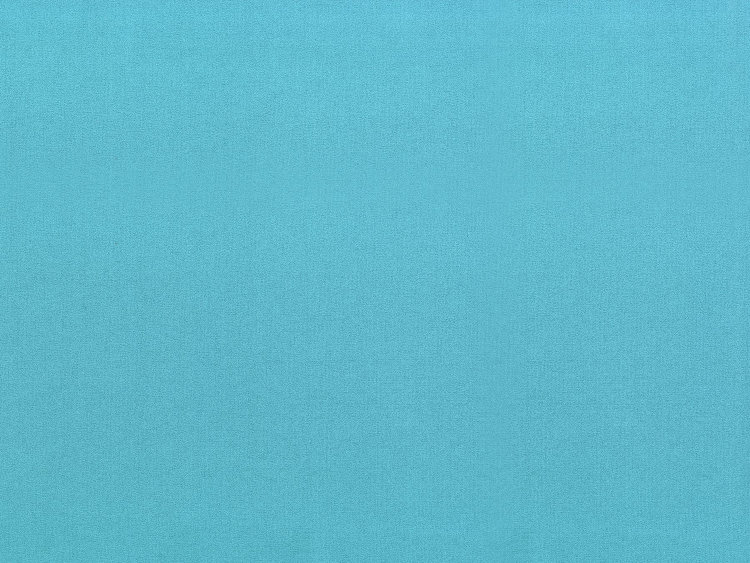 Дата рождения: 02.09.1971 г.
Профессиональное образование:
МГПИ им. М.Е. Евсевьева, Специальность: «Педагогика  
и методика дошкольного образования» 
Квалификация: «Воспитатель»№ диплома: 2429, 07 февраля 2017г.
Стаж педагогической работы:  15 лет                  
Общий трудовой стаж: 27 лет
Наличие квалификационной категории:                      
первая квалификационная категория
Звание: не имею
Дата последней аттестации: (приказ МОРМ №179 от 22.02.2017г.)
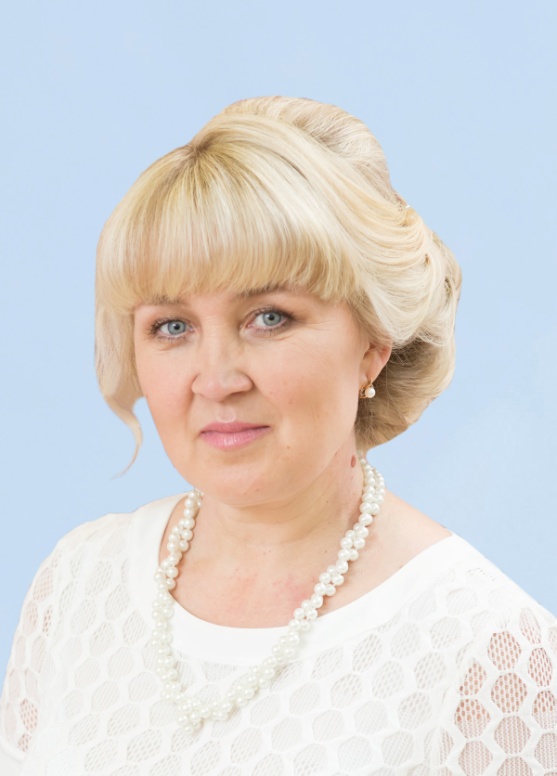 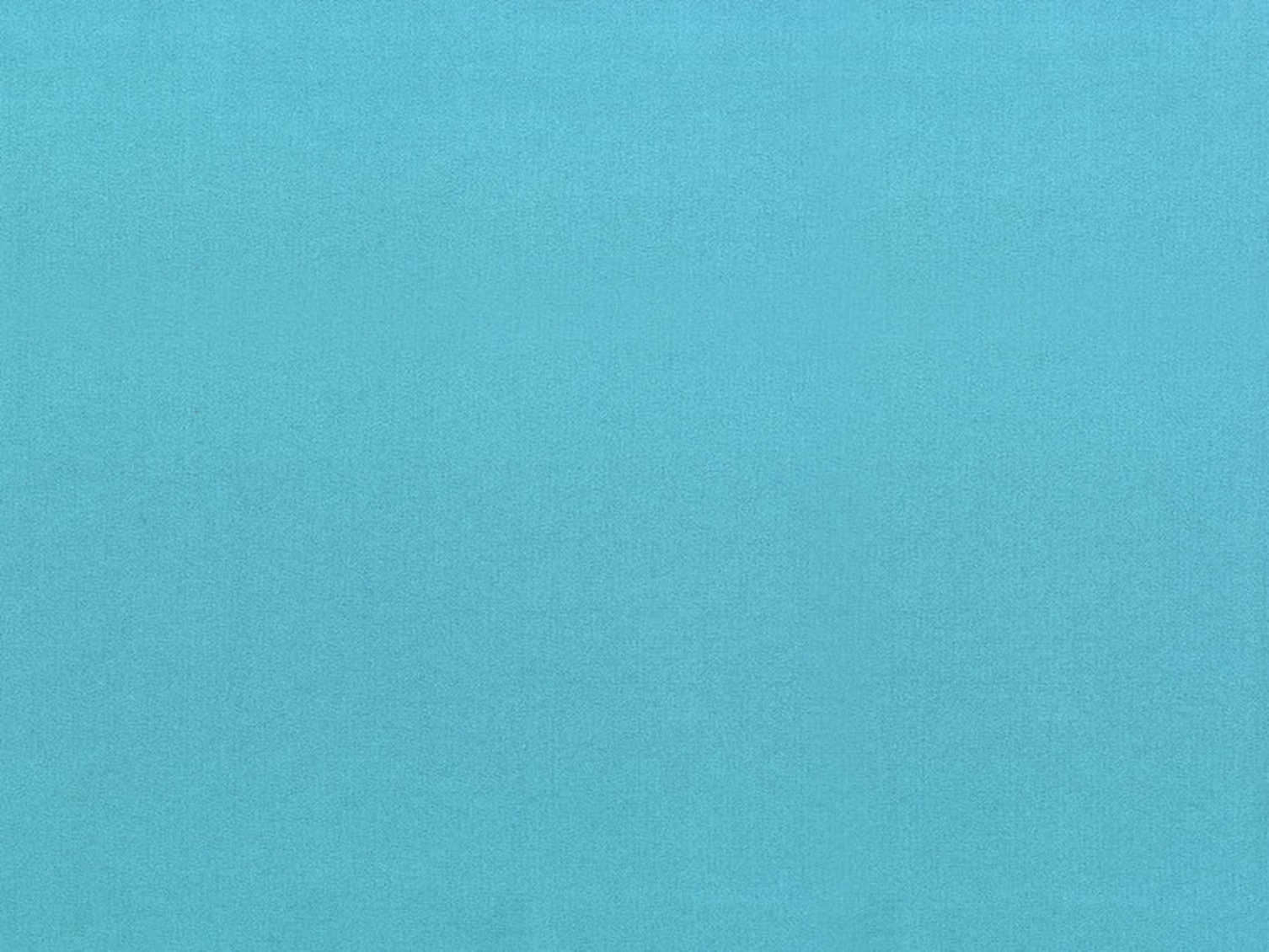 Представление  инновационного педагогического опыта                             
            на сайте МАДОУ «Центр развития ребенка-
                              детский сад №4» 

         тема: «Использование мордовского фольклора в 
                работе с детьми дошкольного возраста»
                                 https://ds4sar.schoolrm.ru/
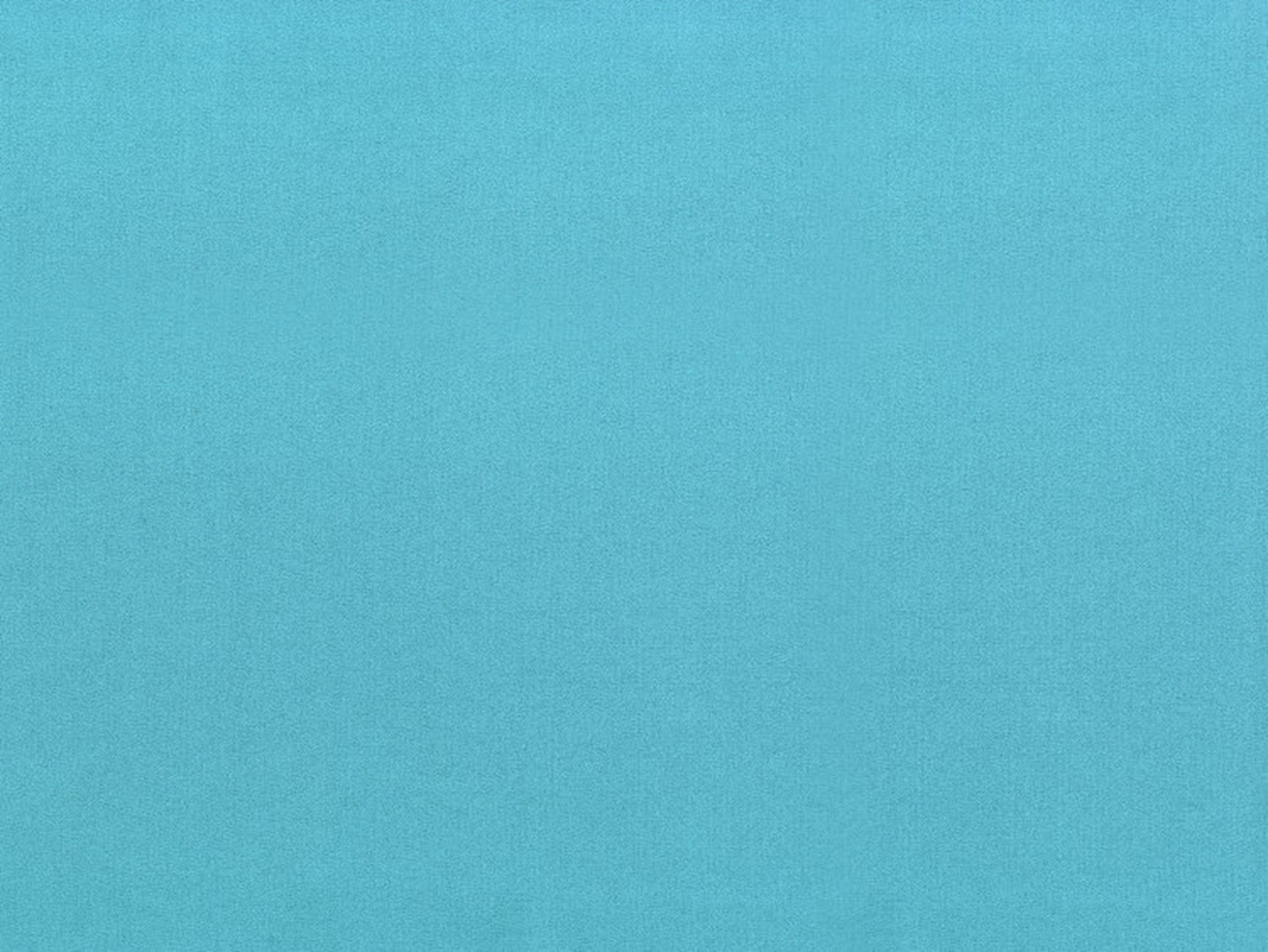 Участие в инновационной (экспериментальной)  деятельности
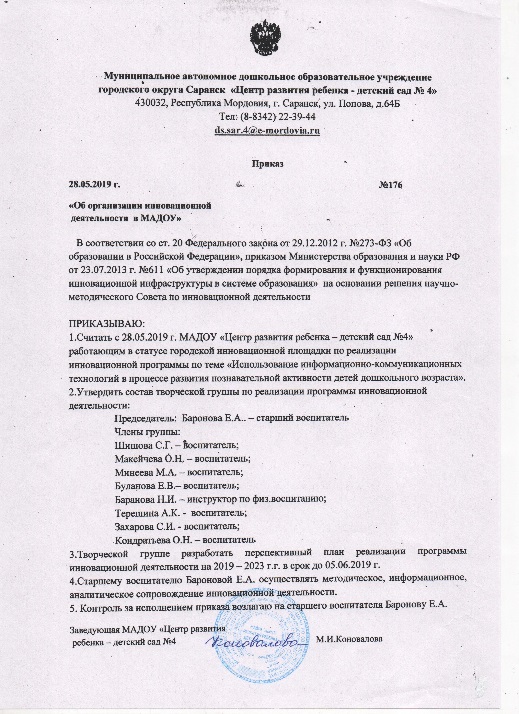 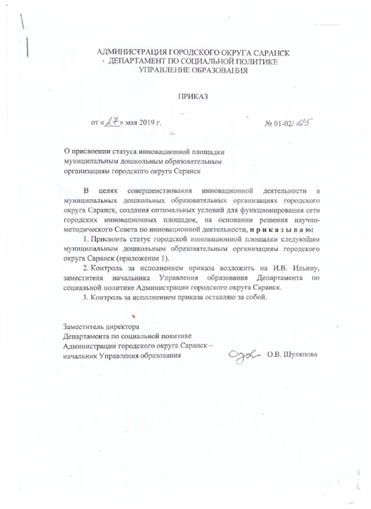 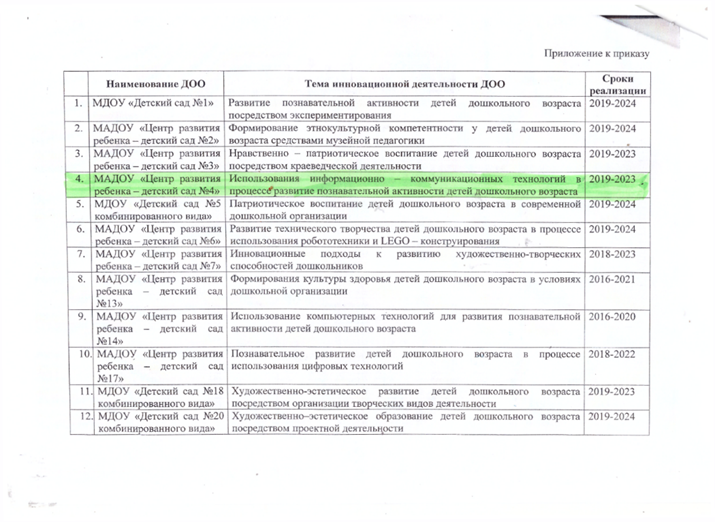 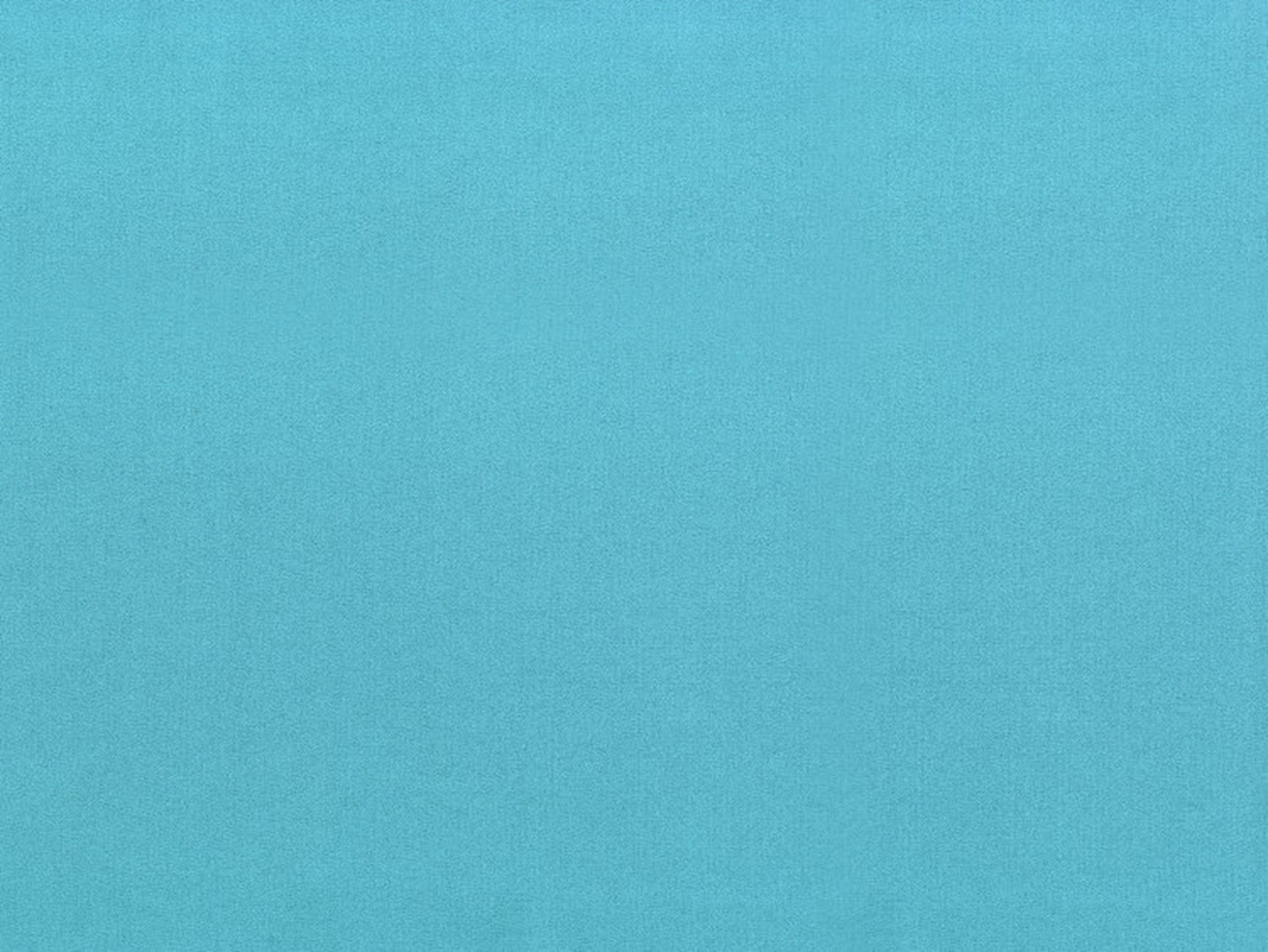 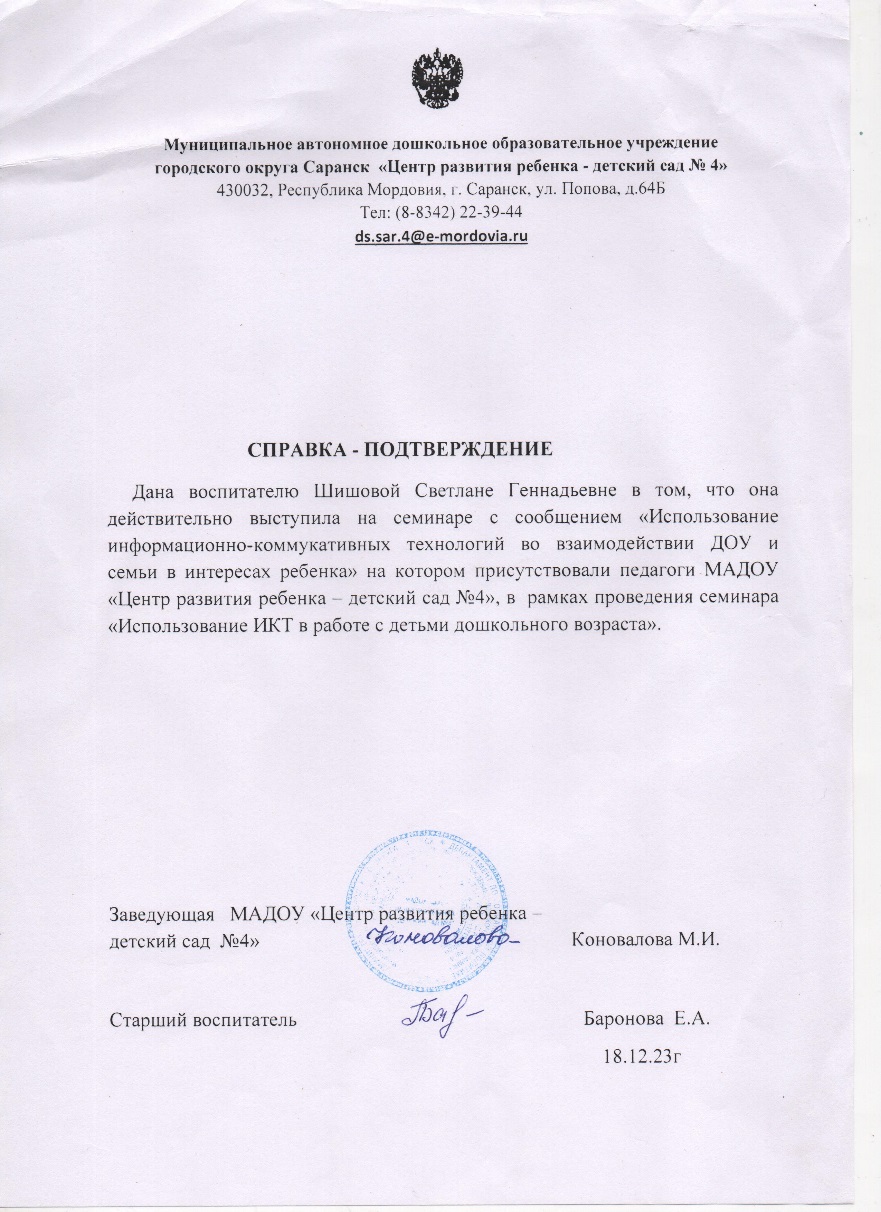 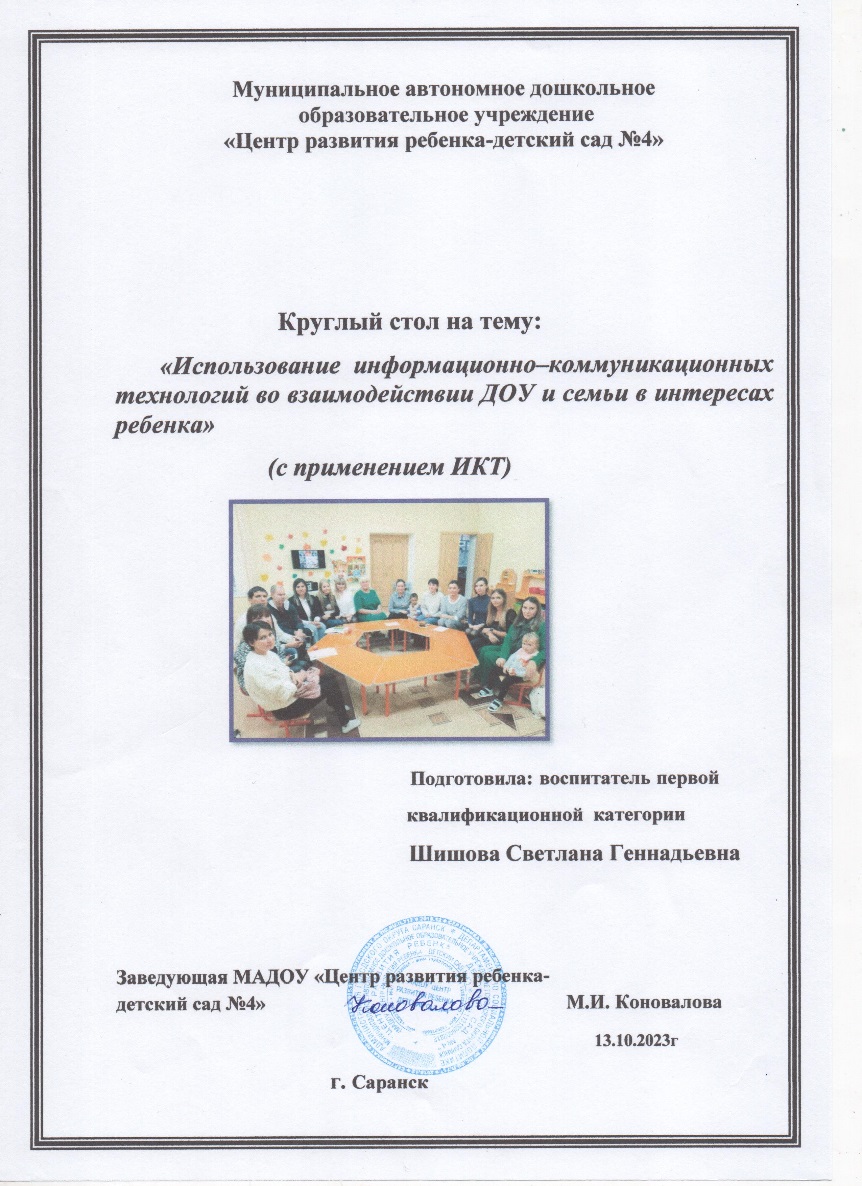 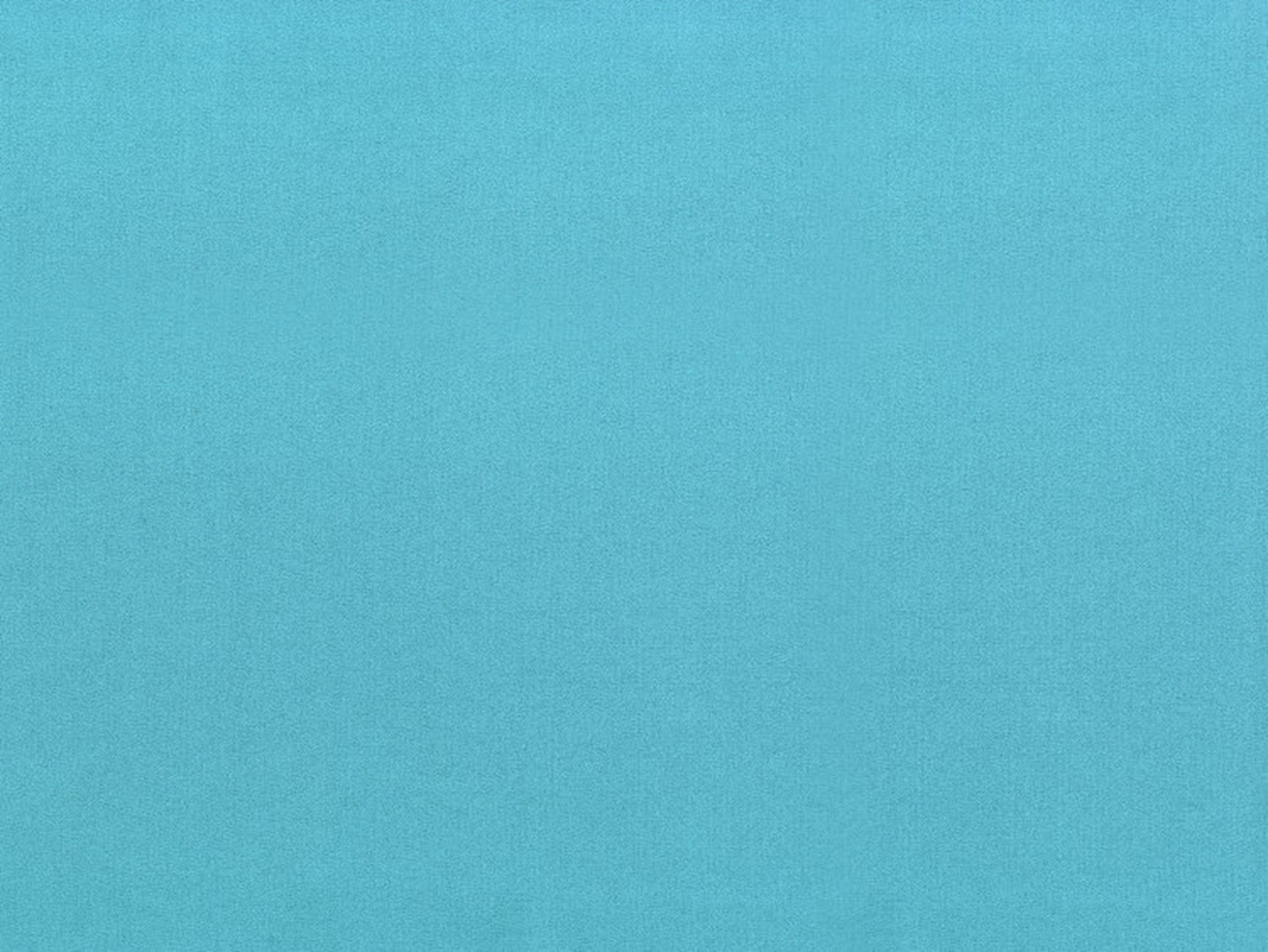 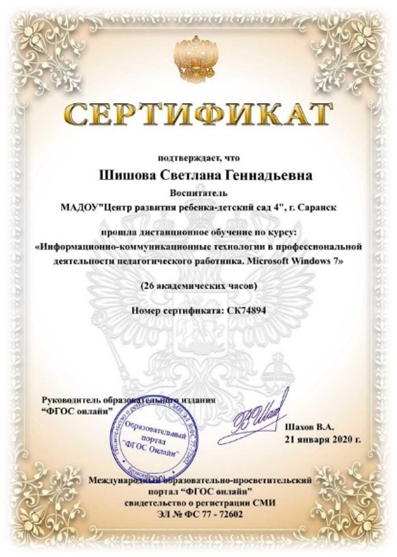 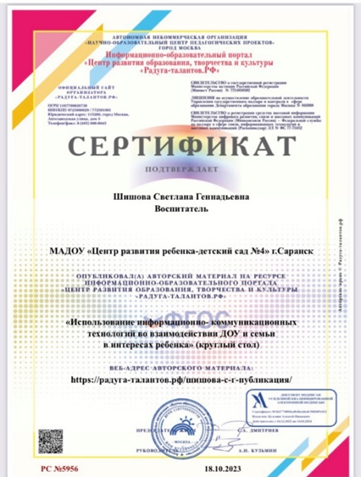 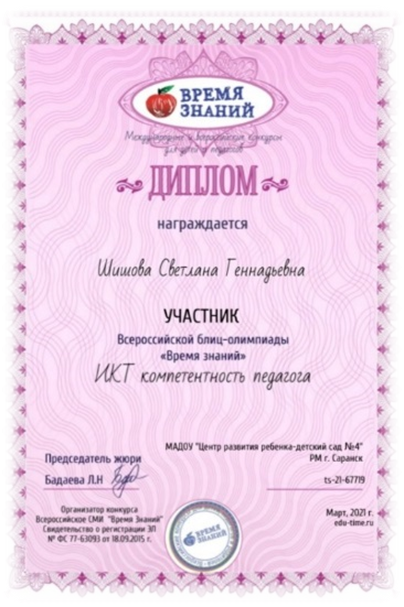 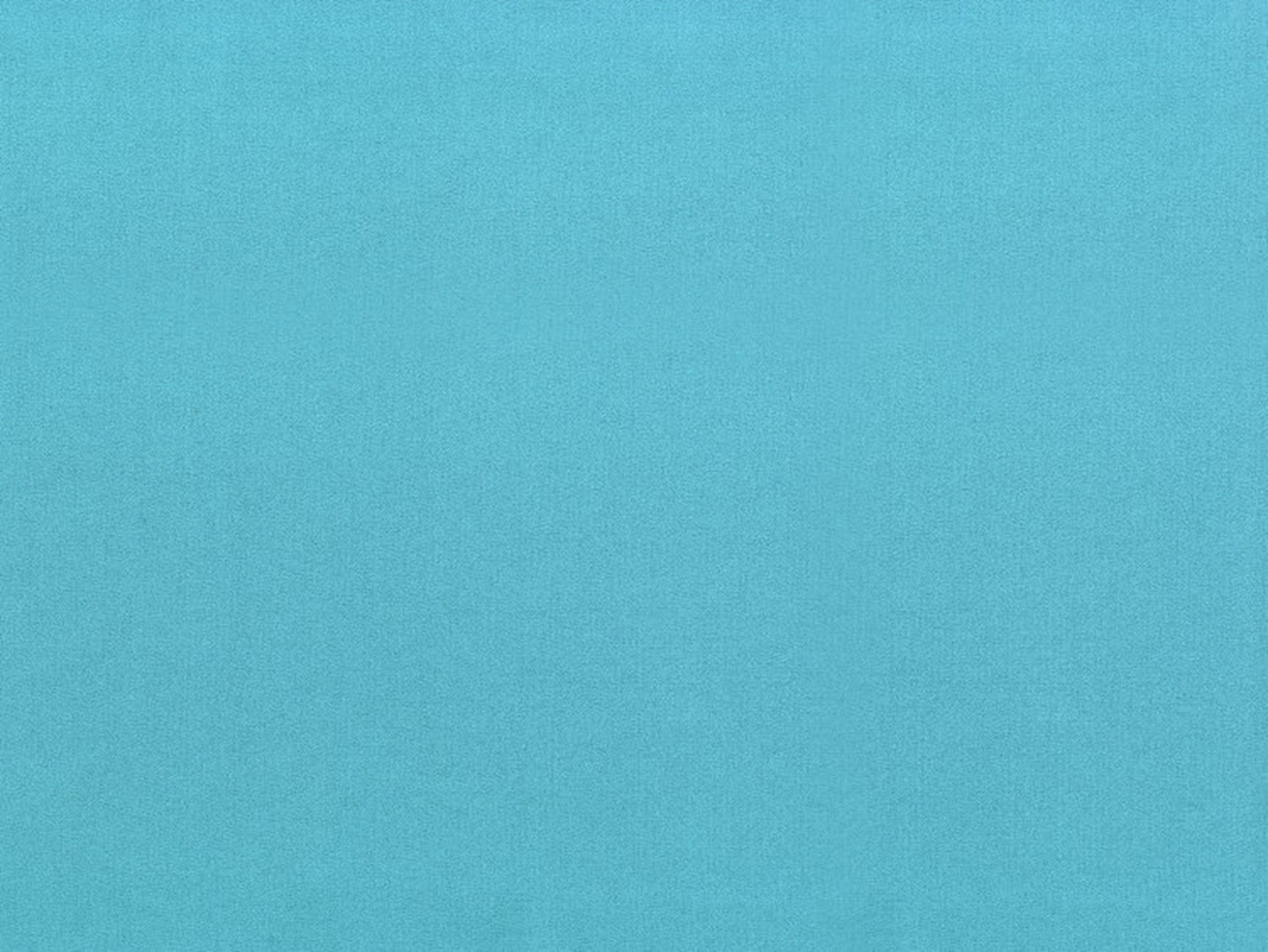 Наличие публикаций, включая 
                          интернет- публикации
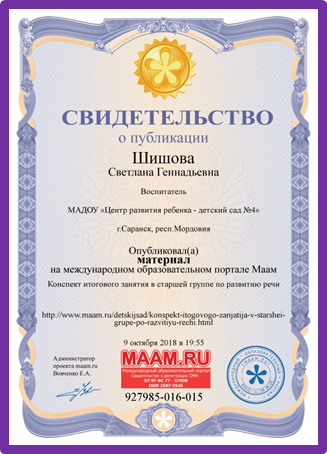 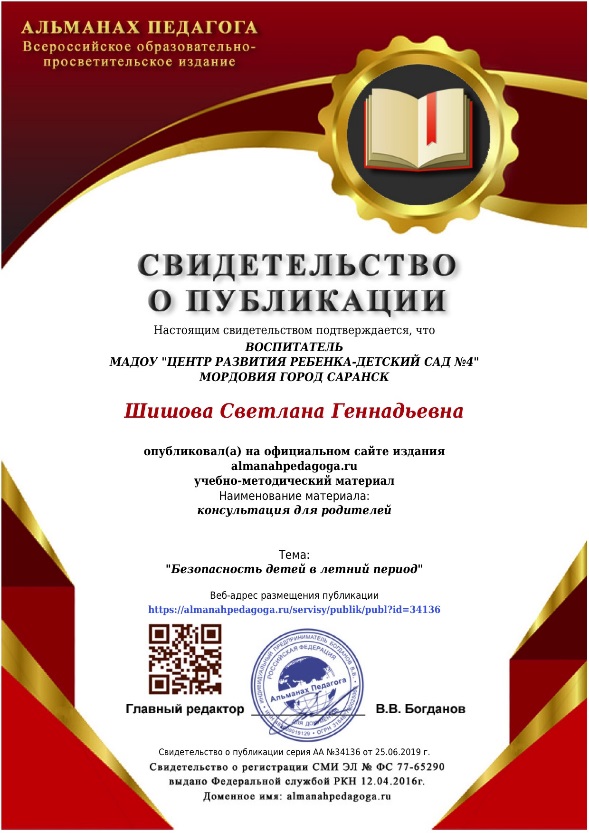 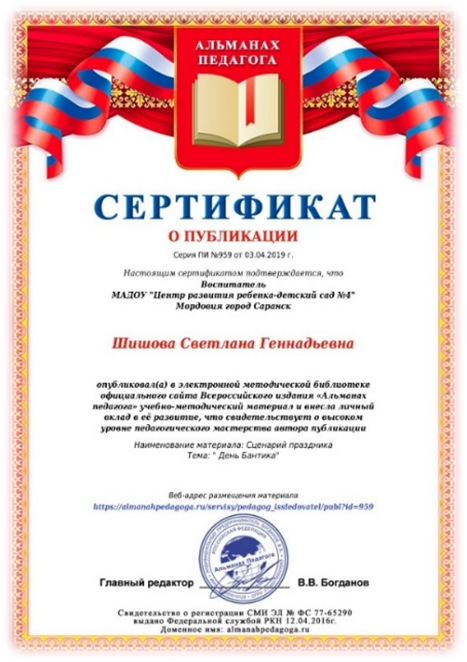 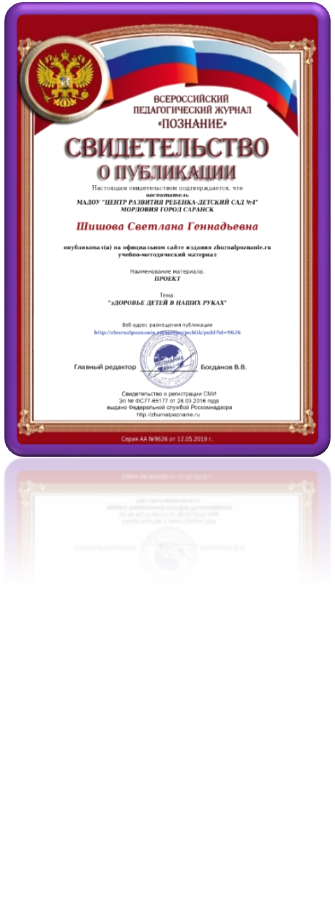 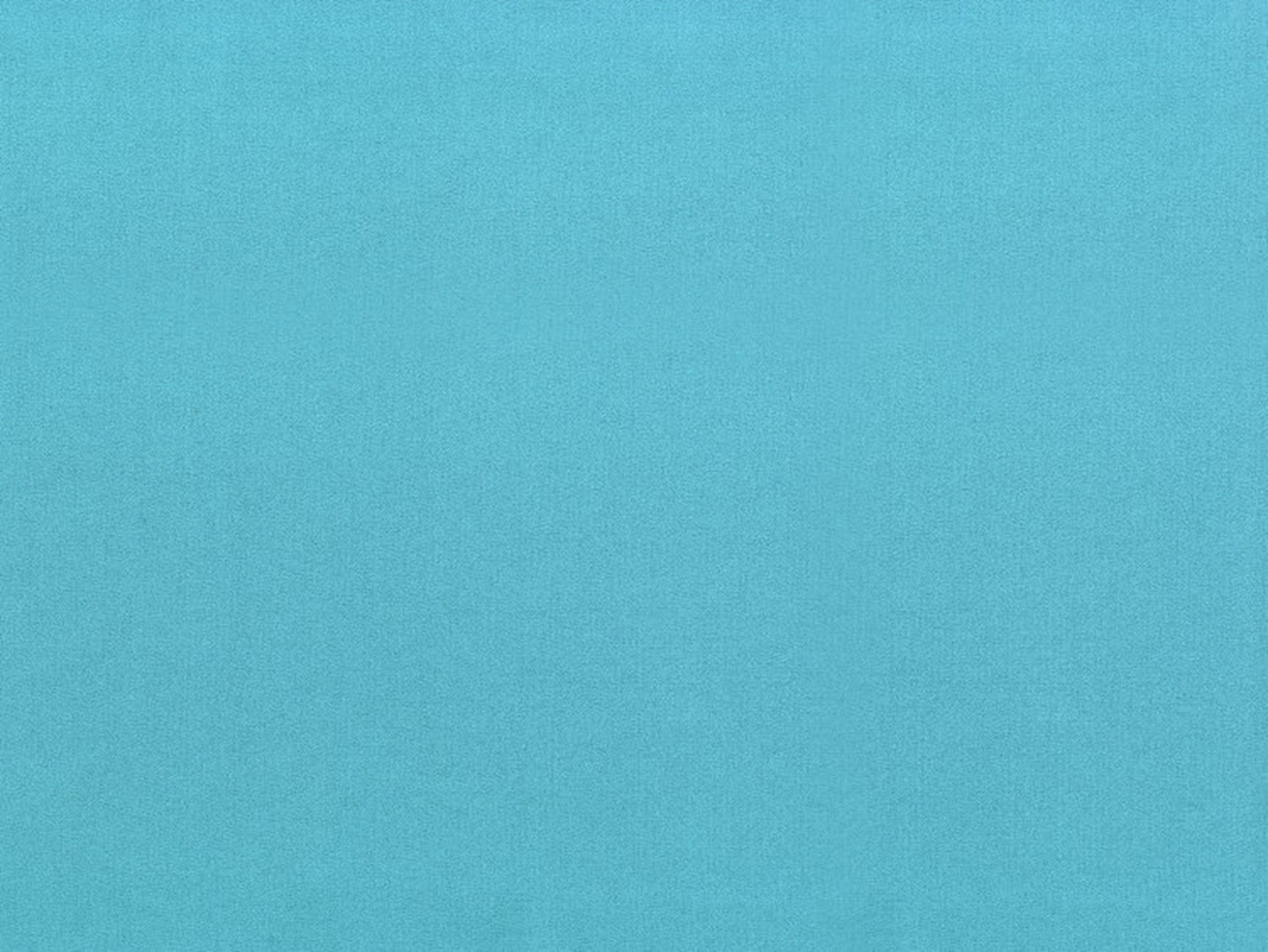 Позитивные результаты работы с воспитанниками:
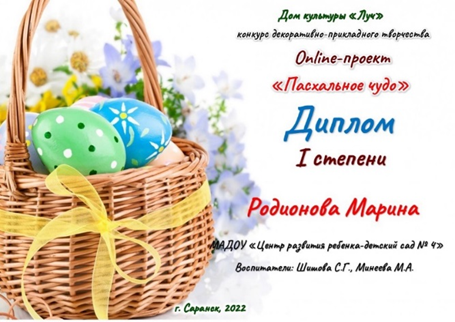 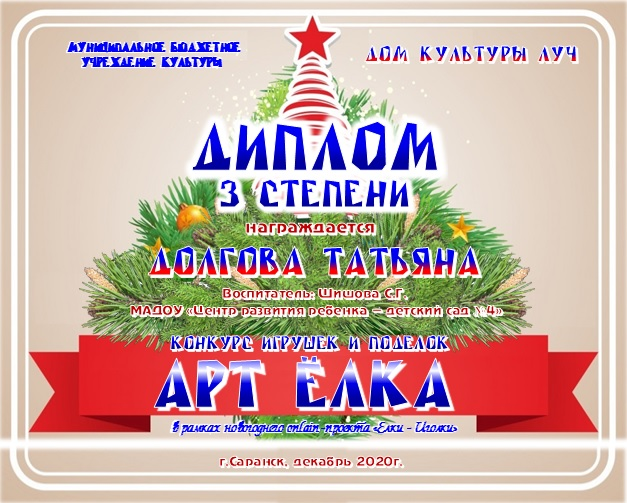 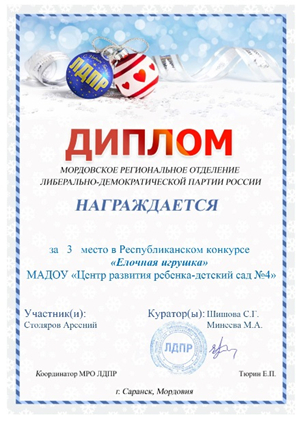 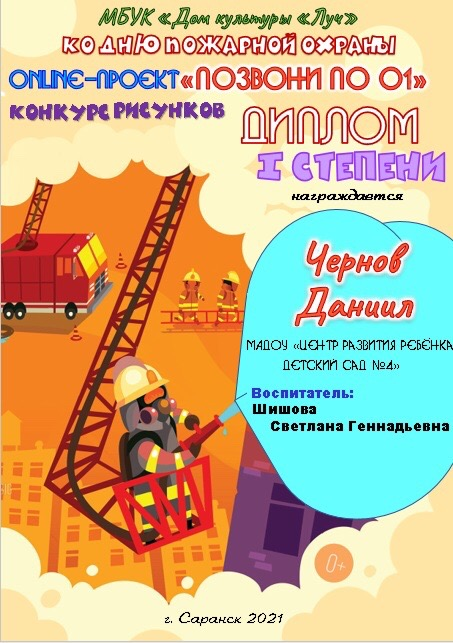 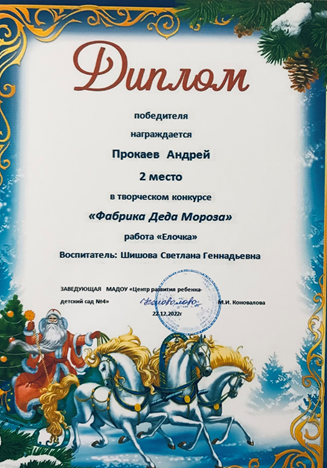 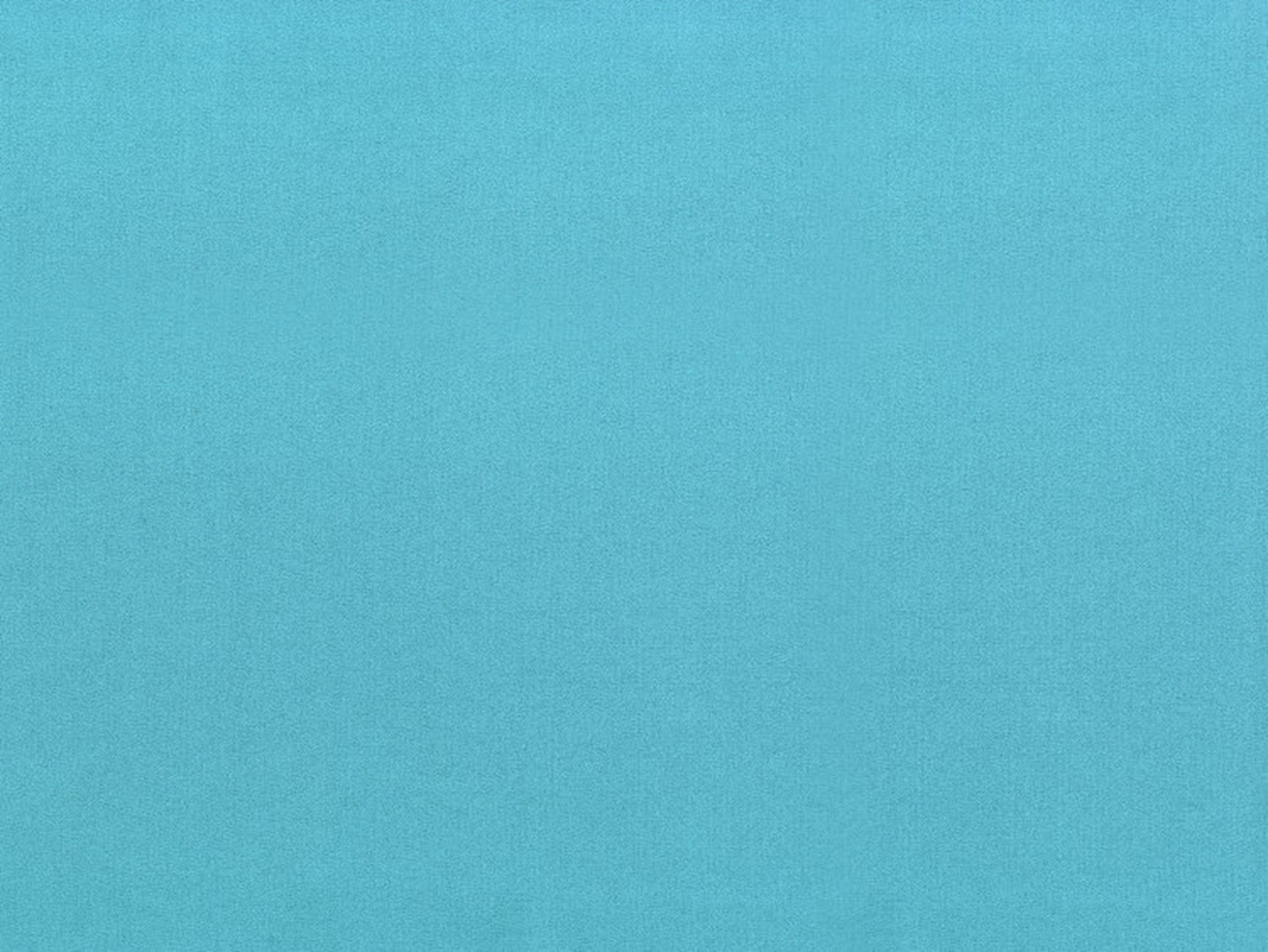 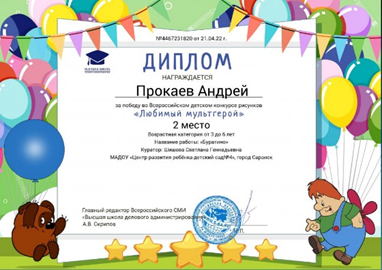 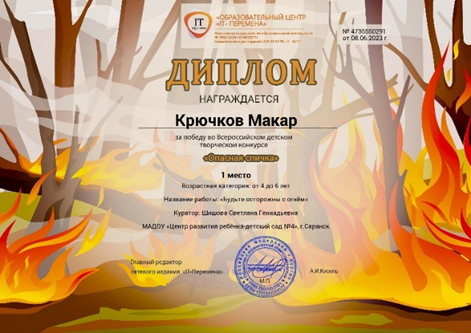 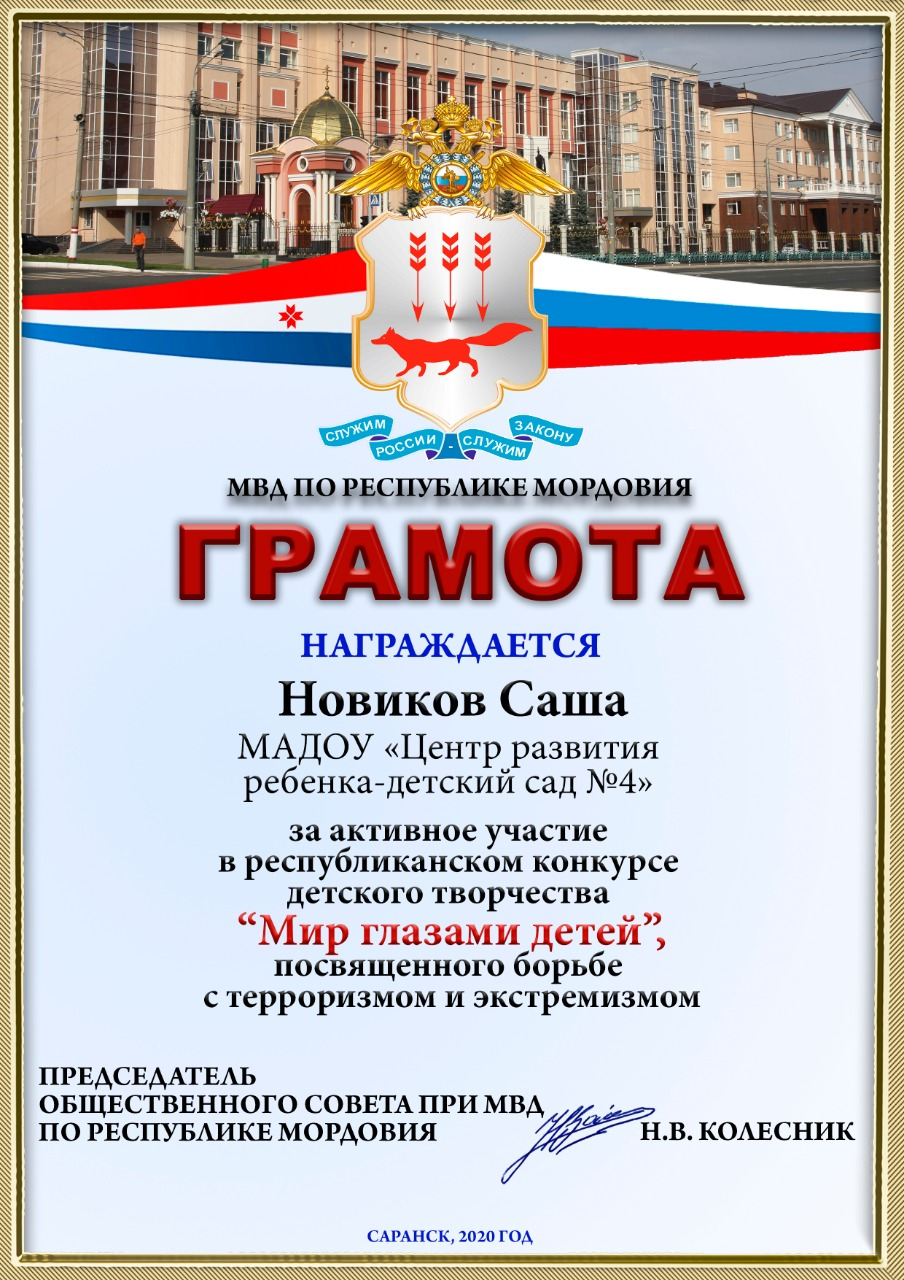 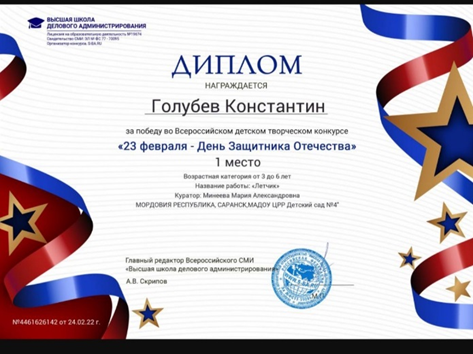 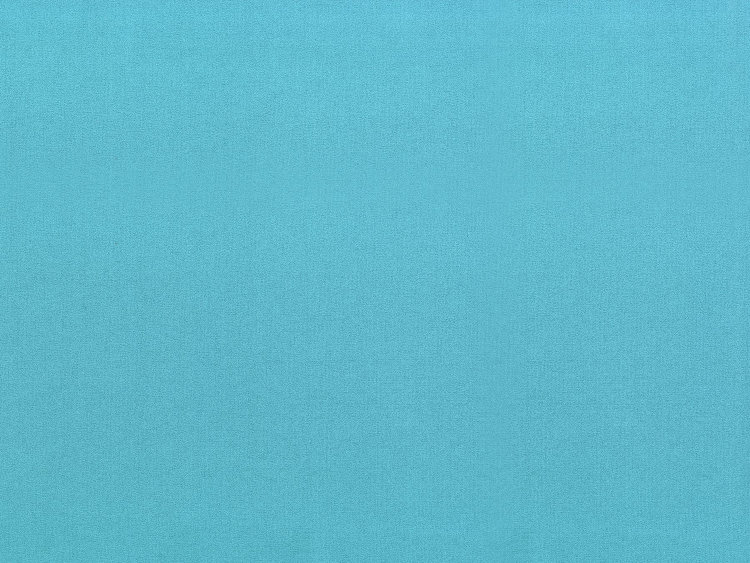 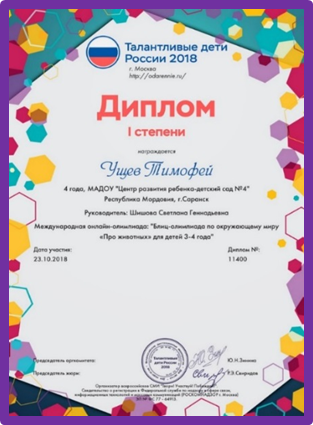 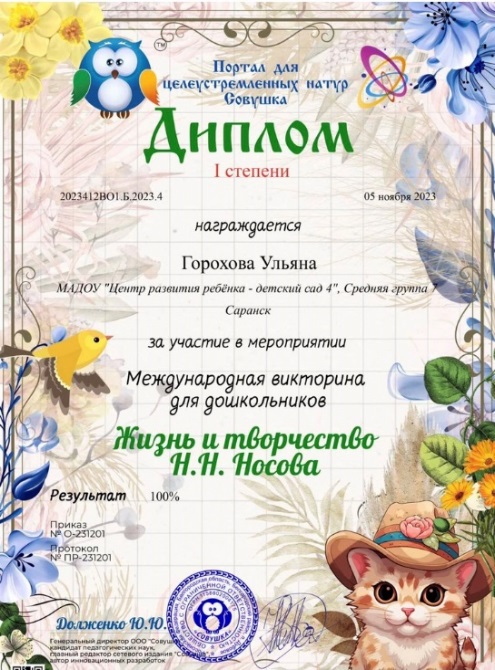 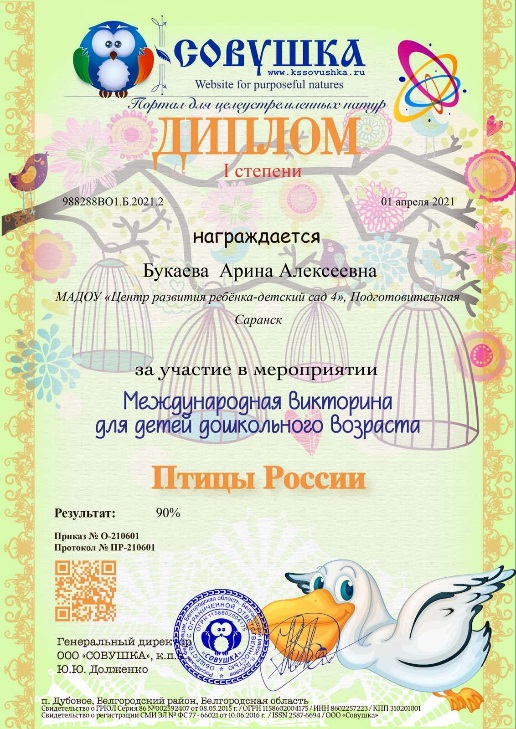 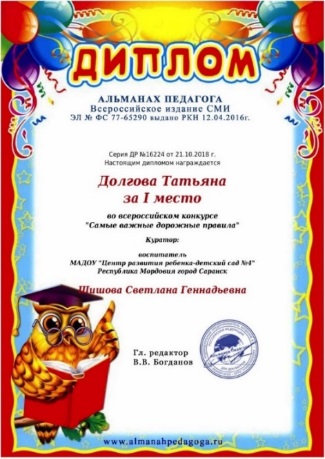 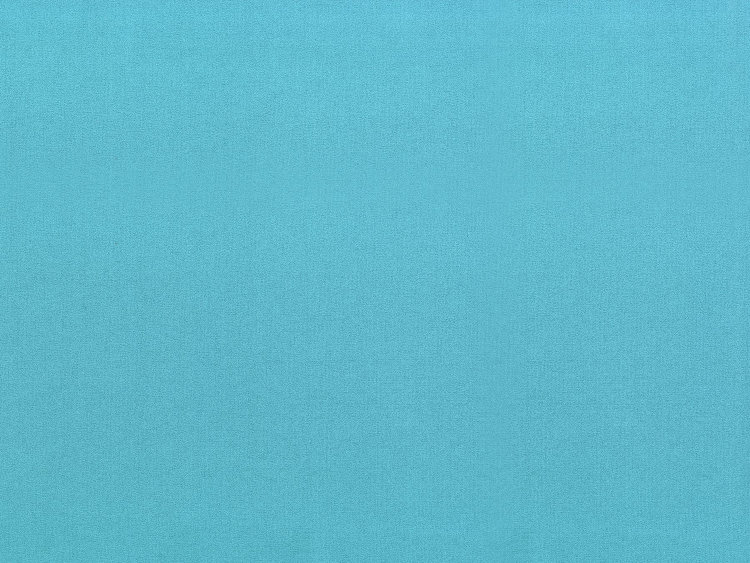 Выступления на заседаниях  методических  конференциях, педагогических  чтениях, семинарах, секциях ,форумах, радиопередачах(очно).
:
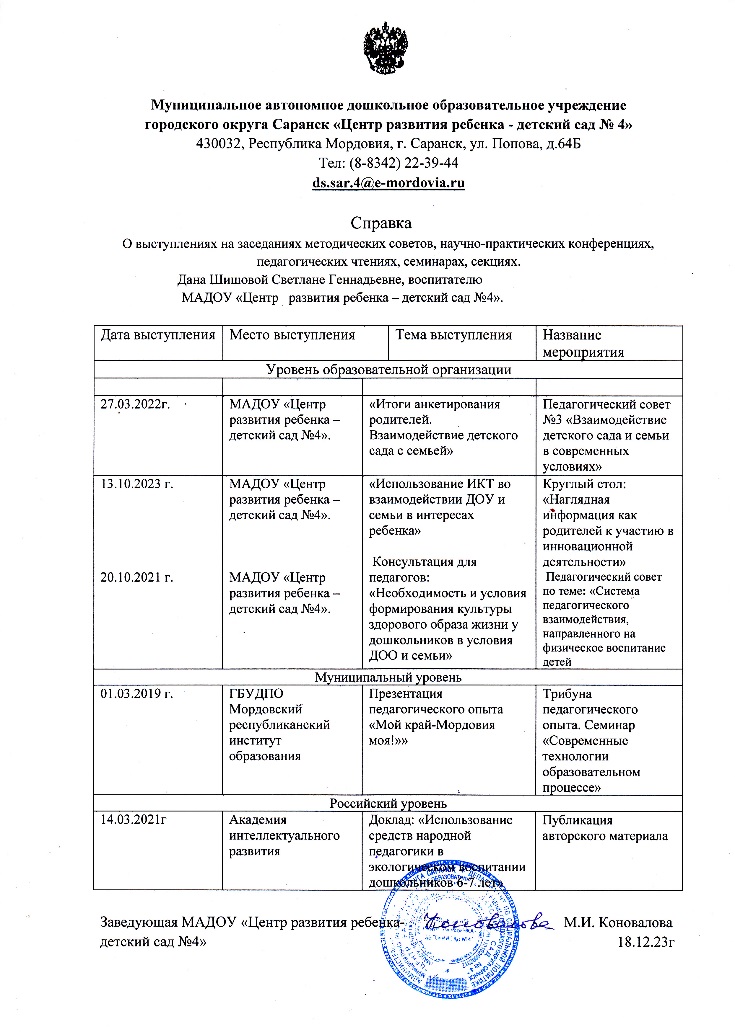 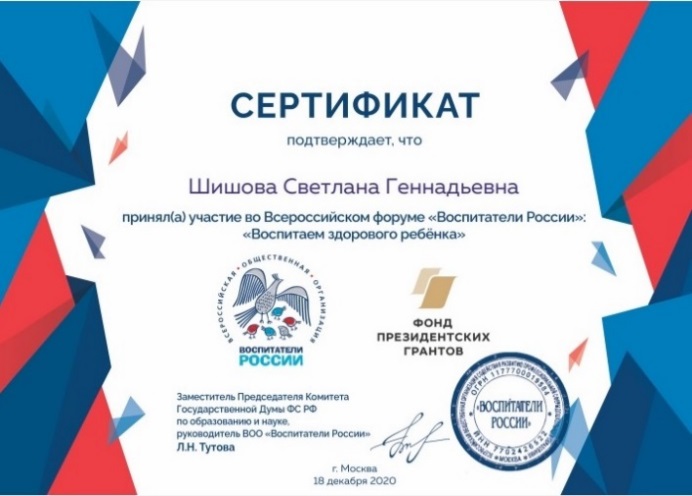 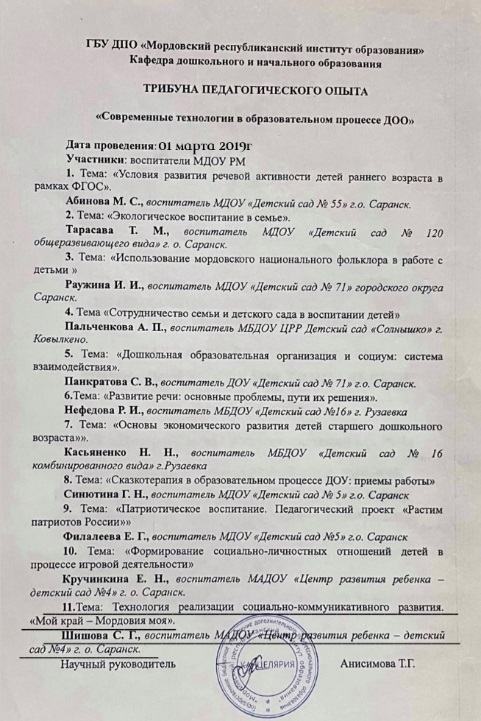 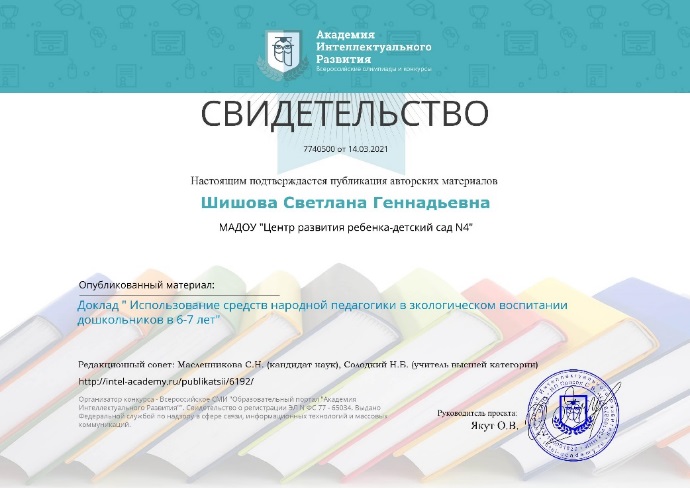 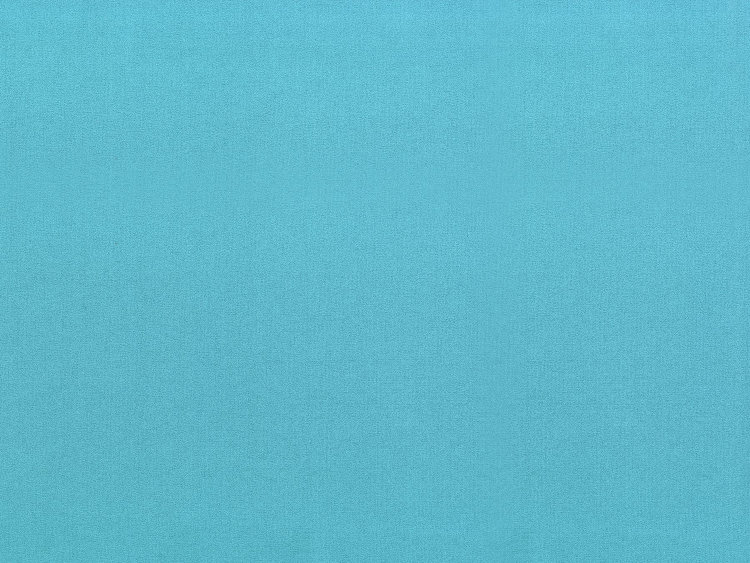 Проведение открытых занятий, мастер классов, мероприятий.
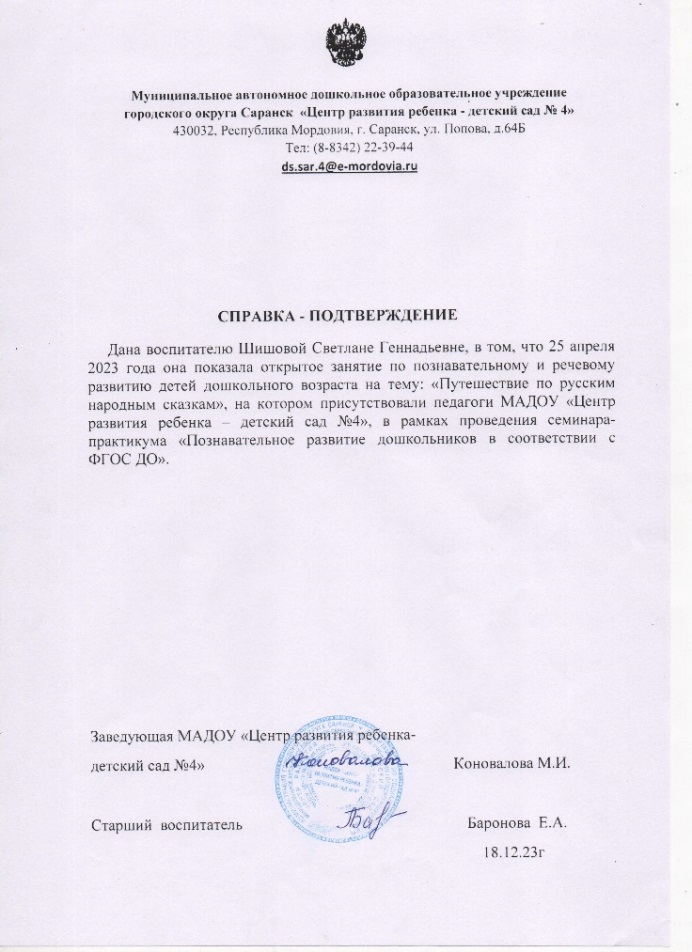 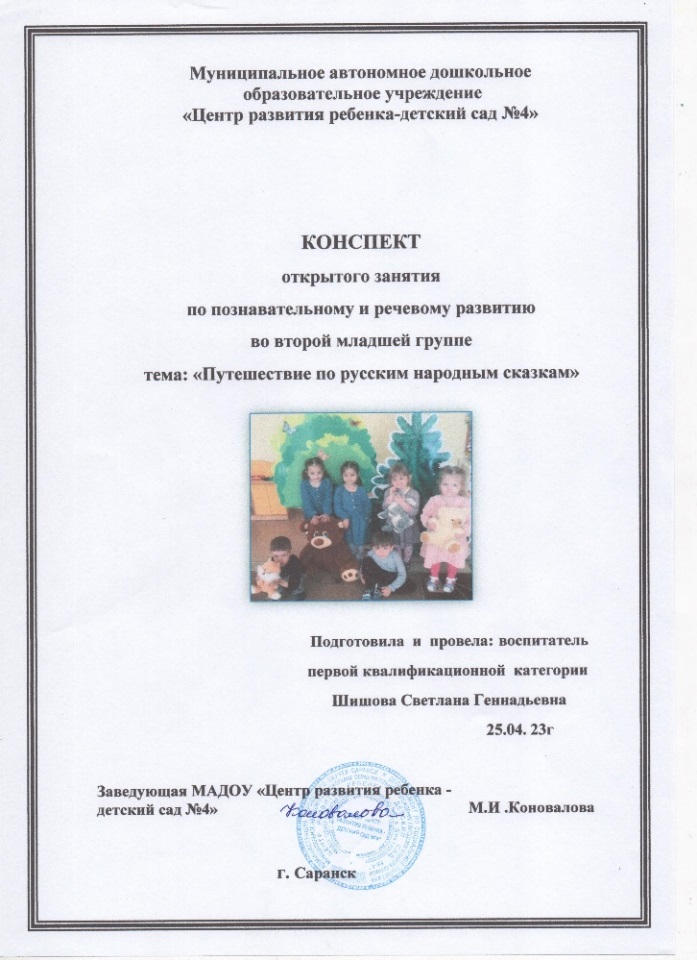 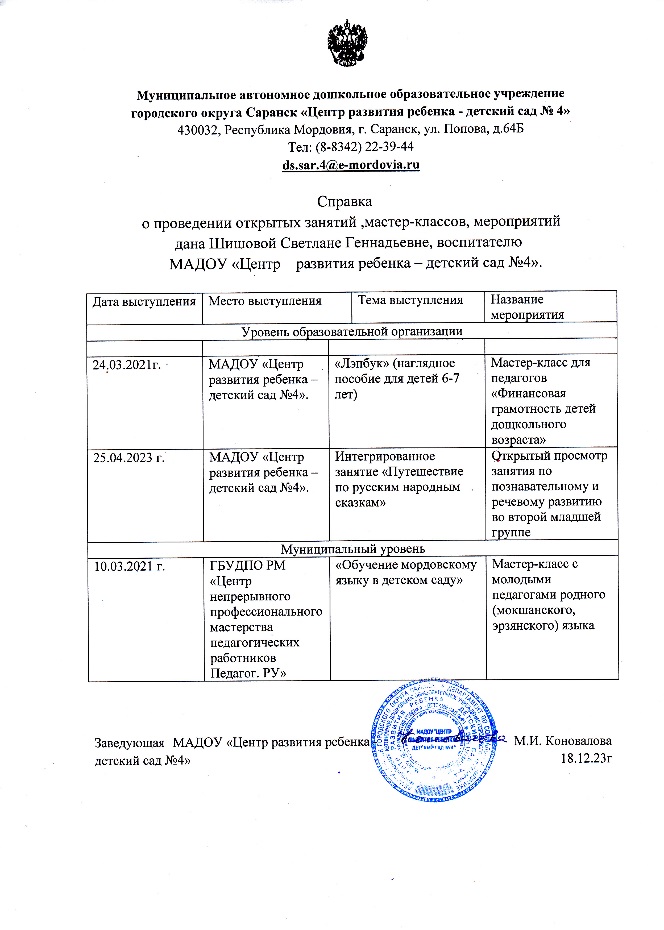 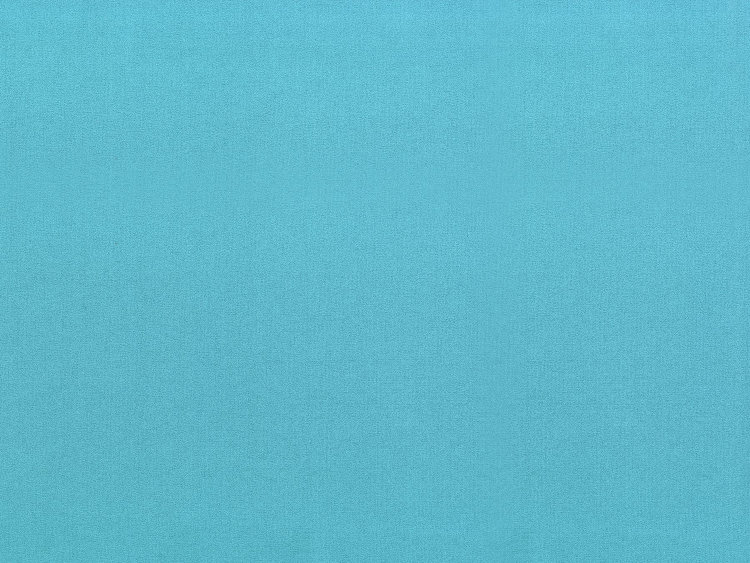 Экспертная деятельность.
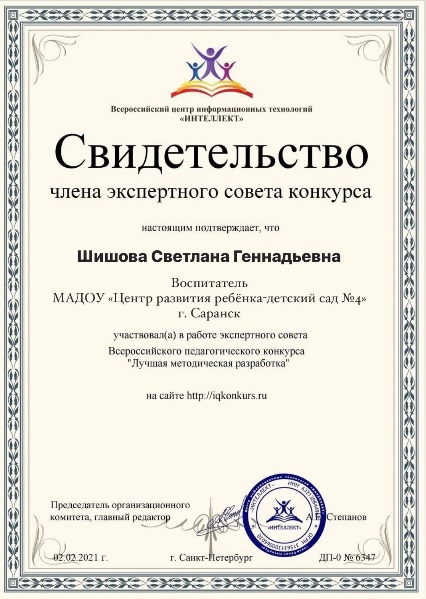 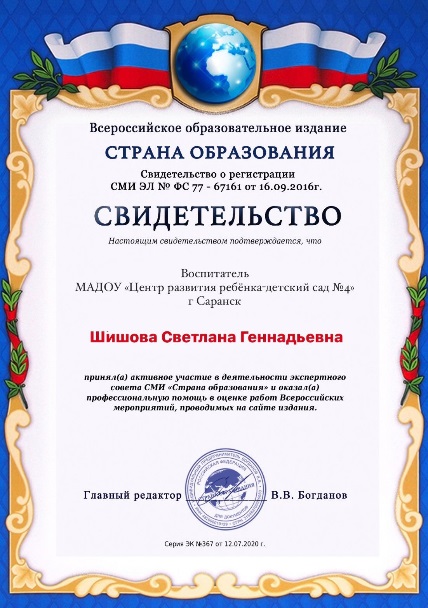 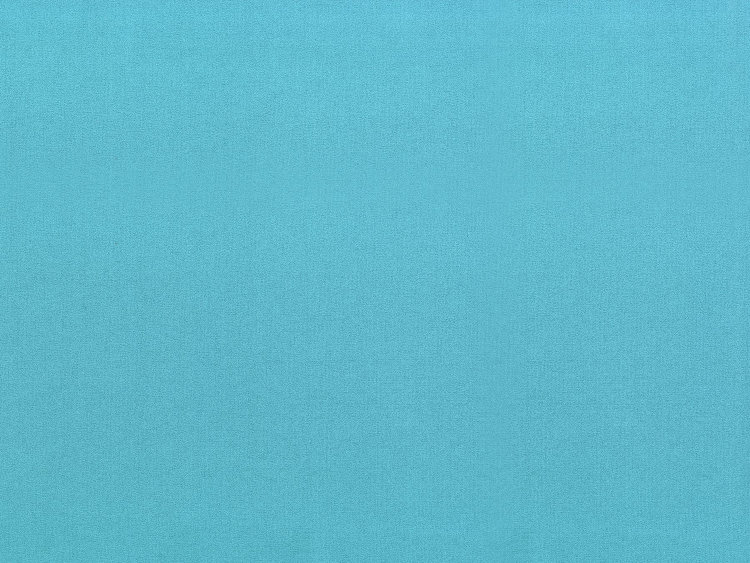 Общественно-педагогическая активность педагога: участие в комиссиях, в жури конкурсов, педагогических сообществах.
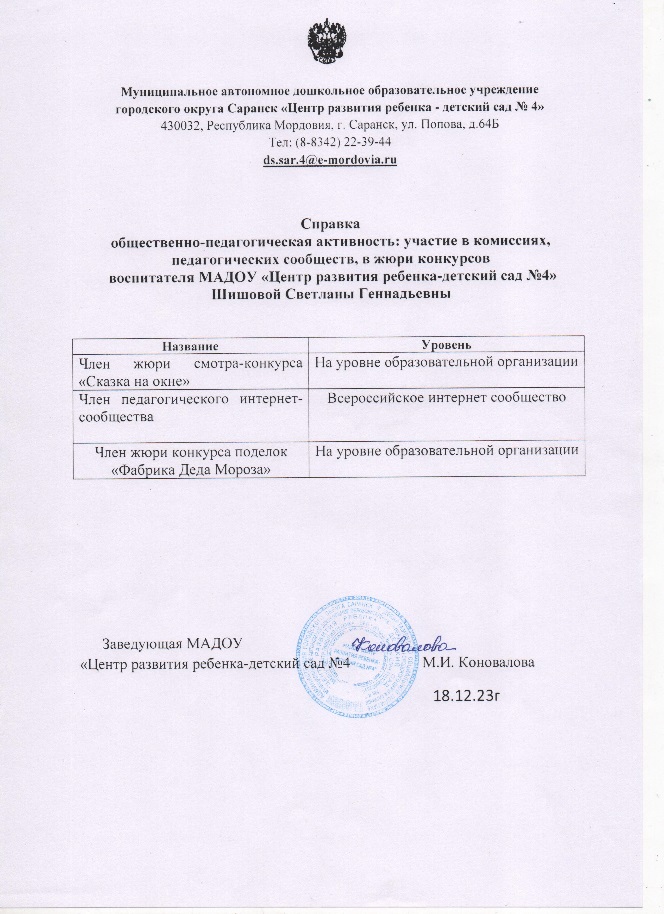 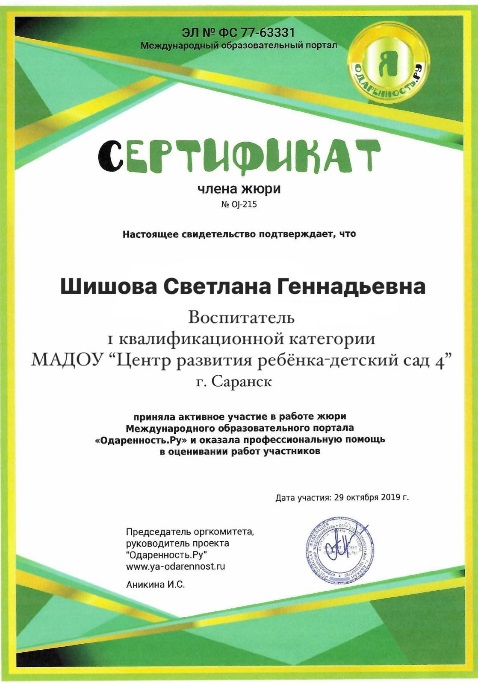 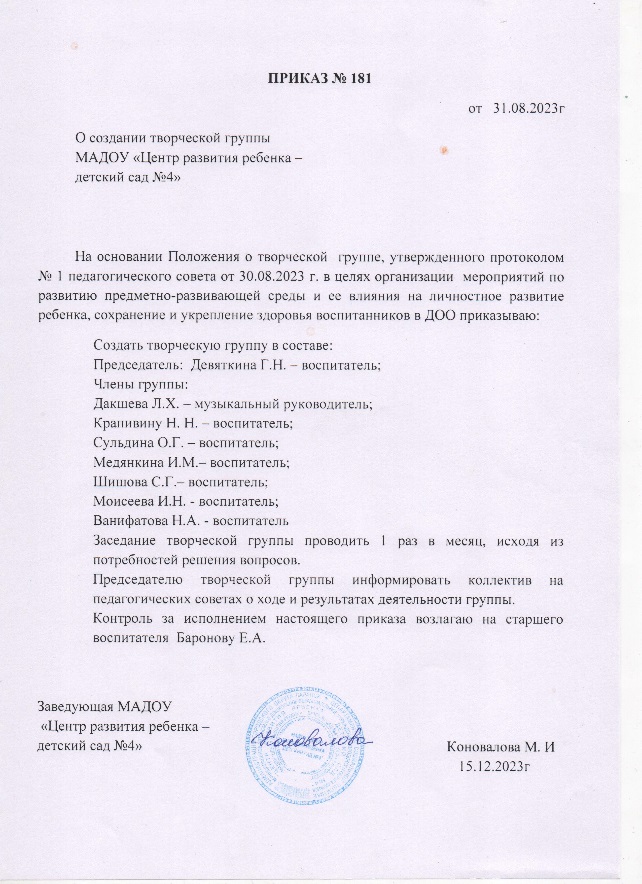 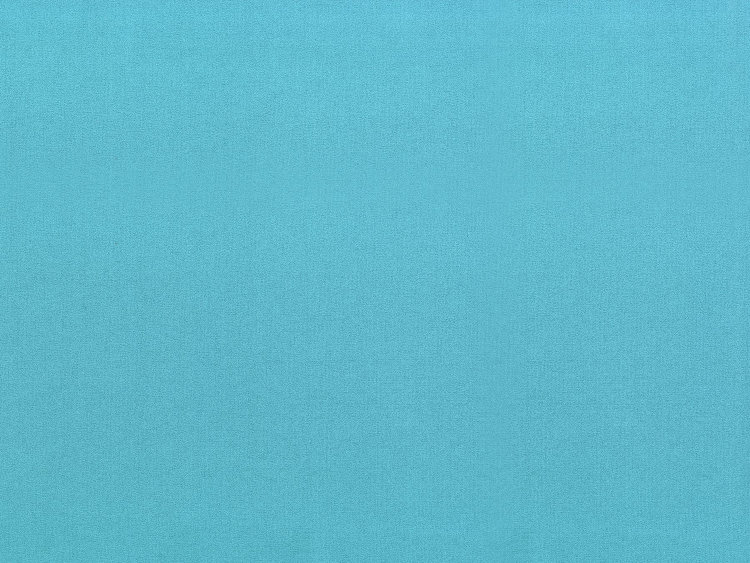 Позитивные результаты работы с воспитанниками:
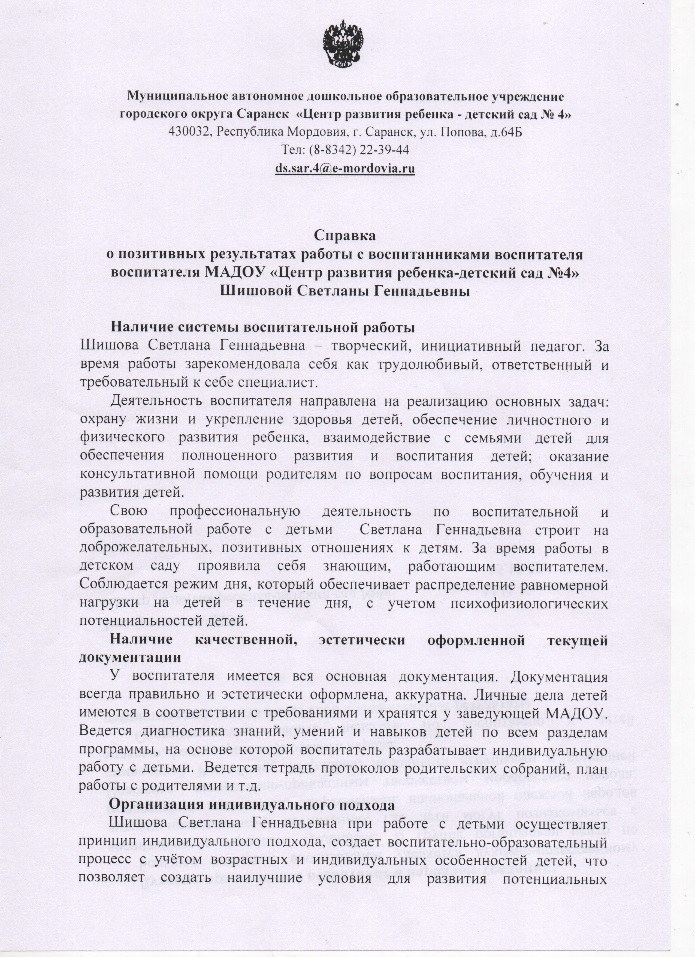 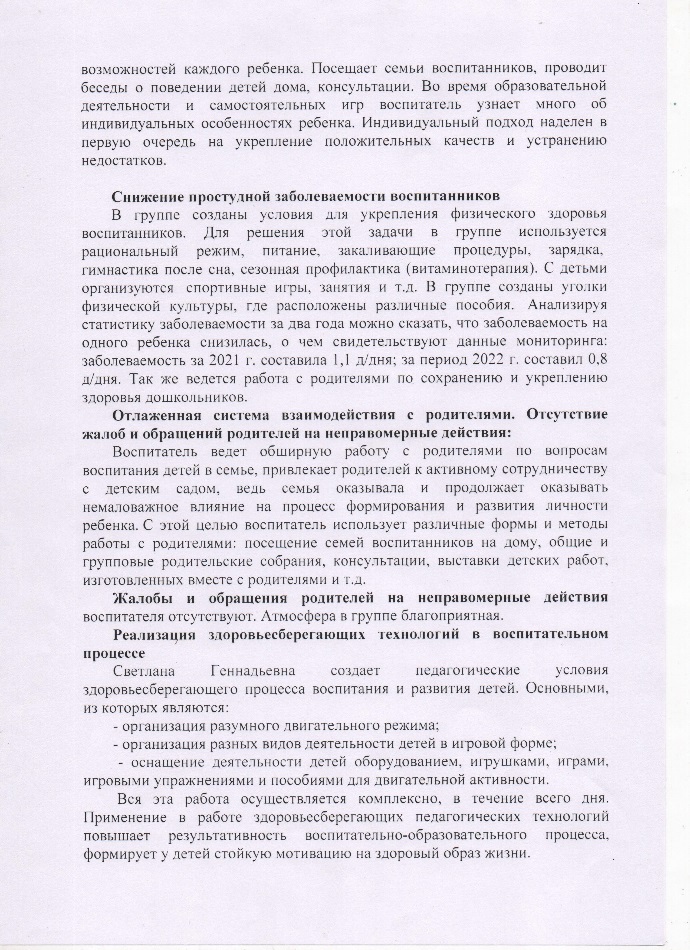 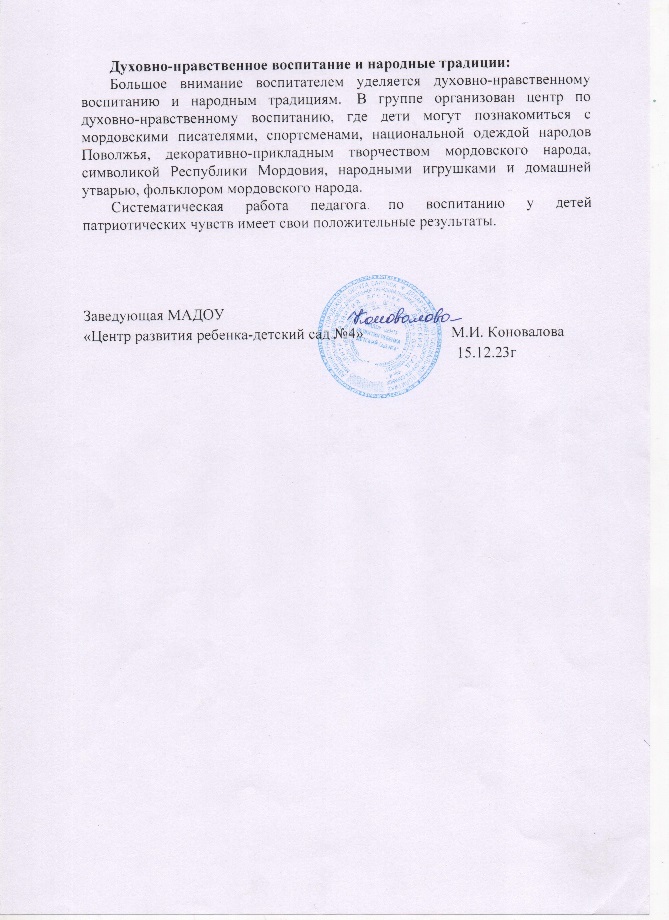 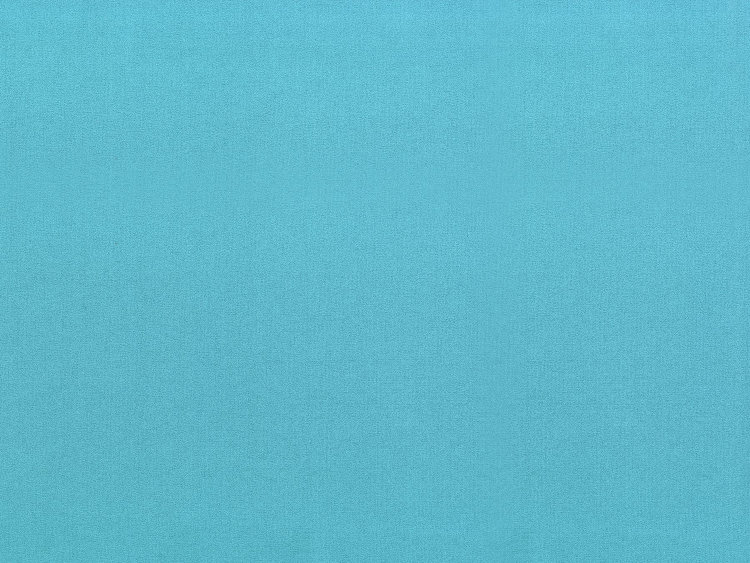 Качество взаимодействия с родителями:
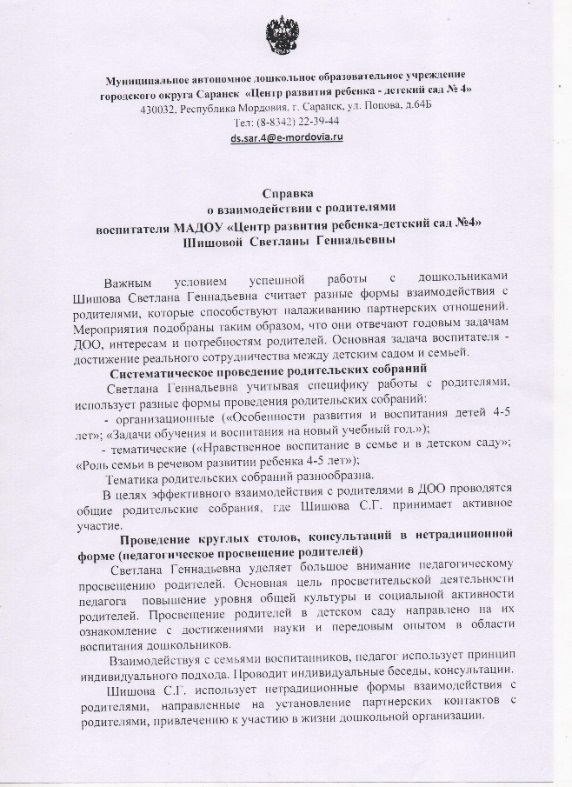 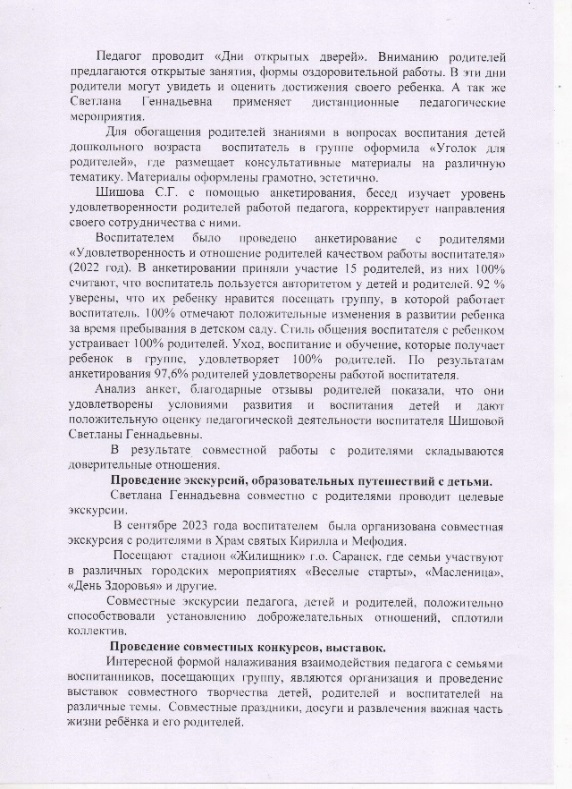 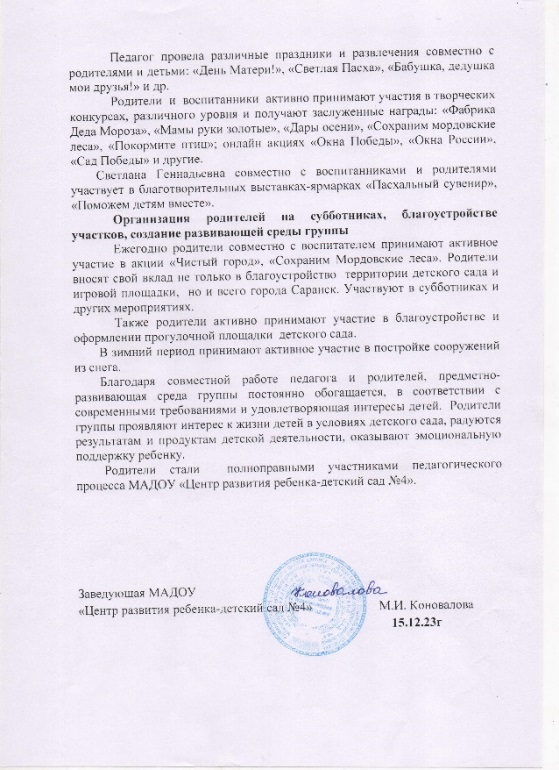 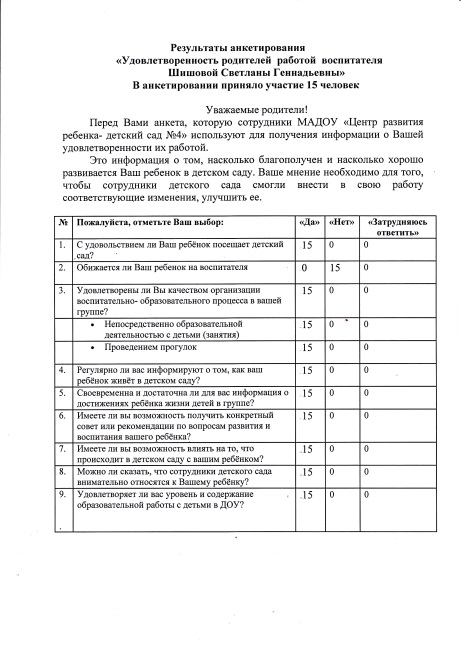 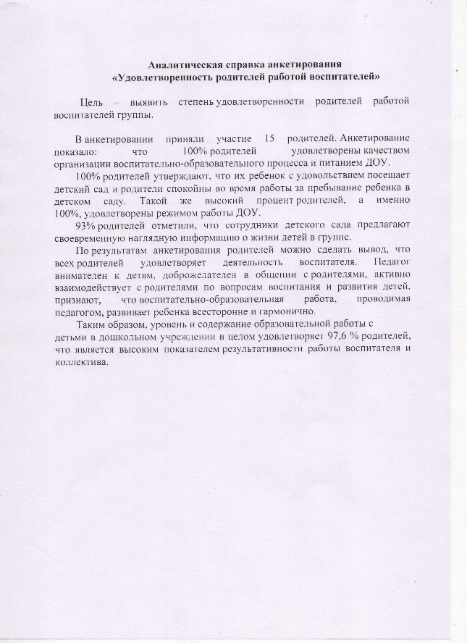 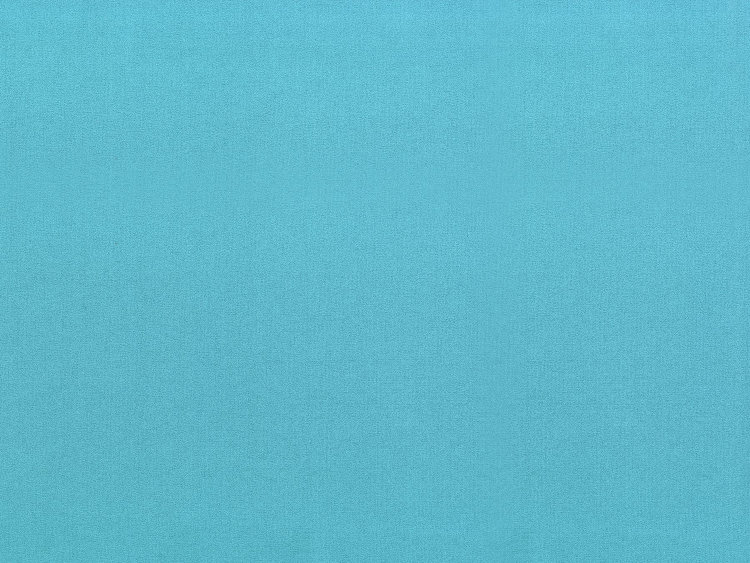 Работа с детьми из социально-                        неблагополучных семей
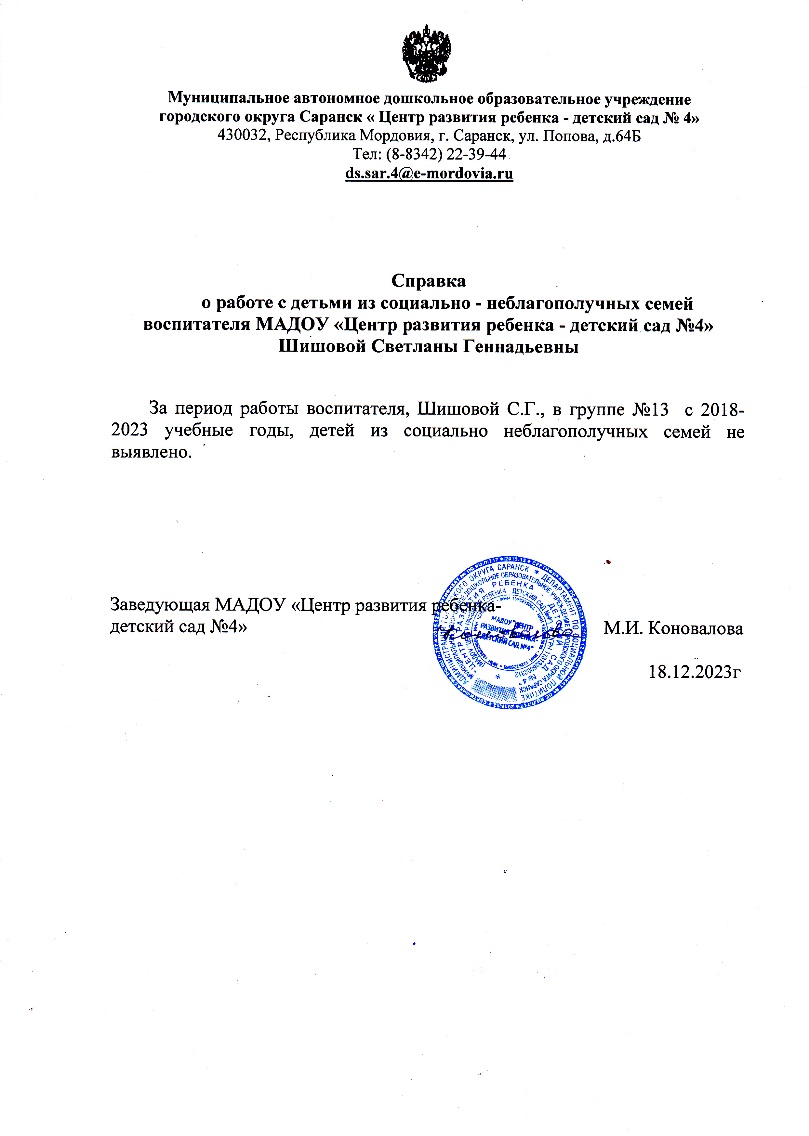 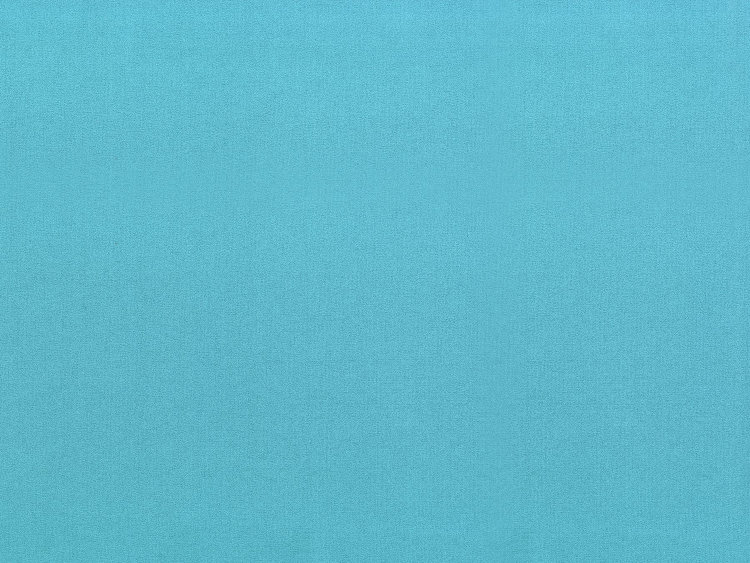 Участие педагога в профессиональных                                 
                                        конкурсах.
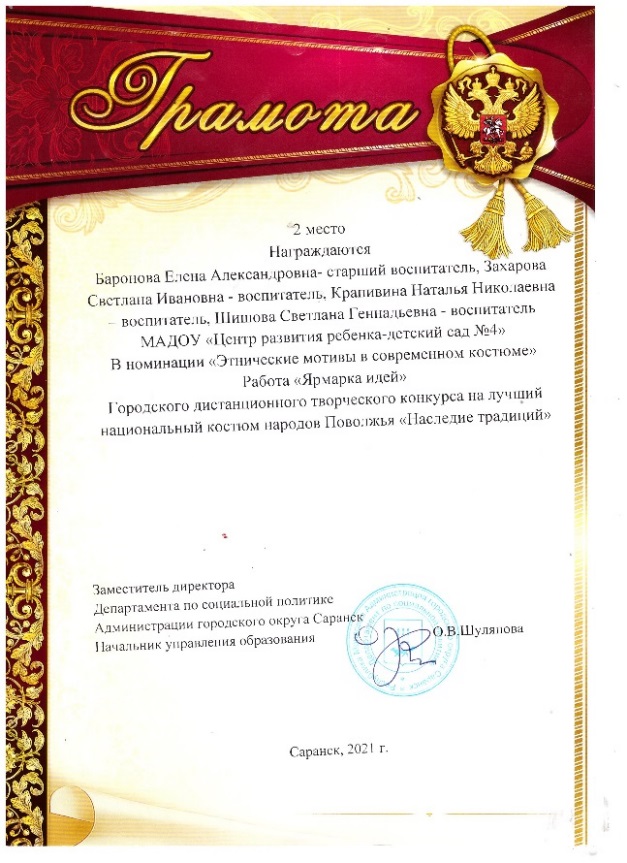 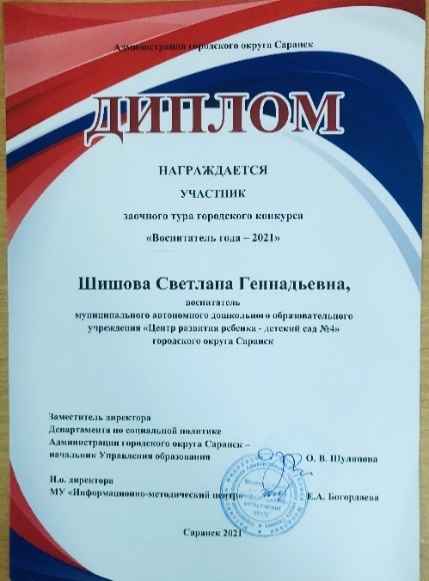 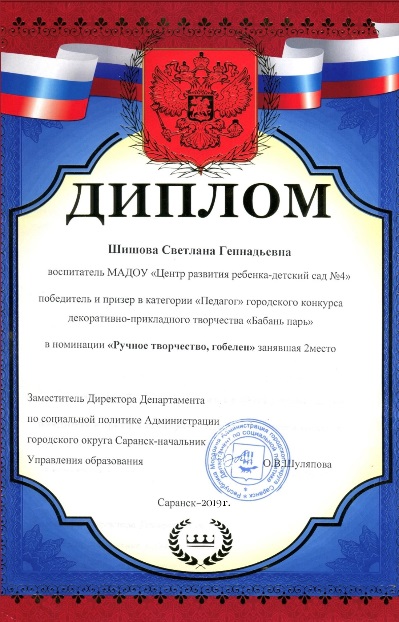 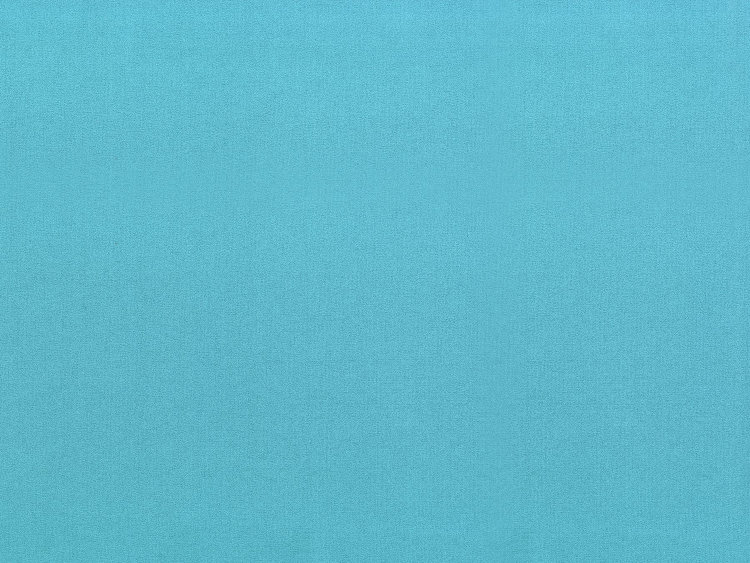 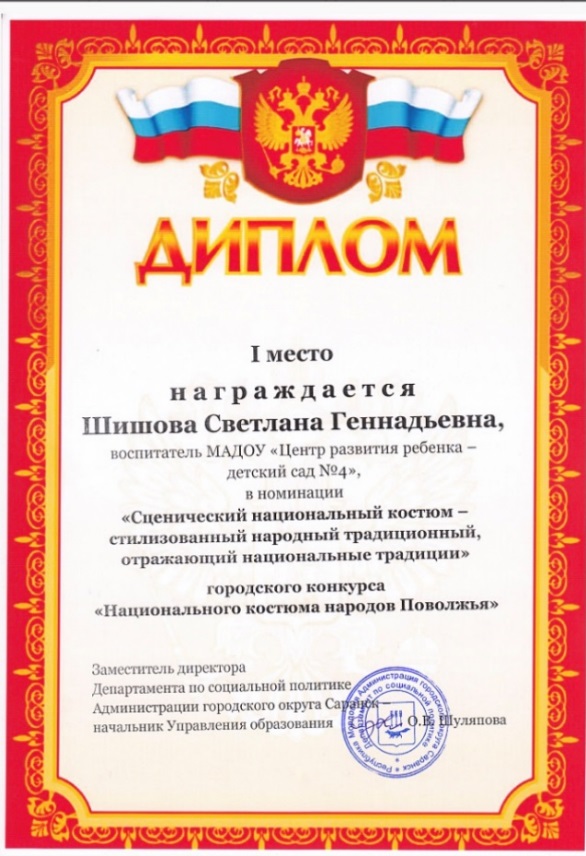 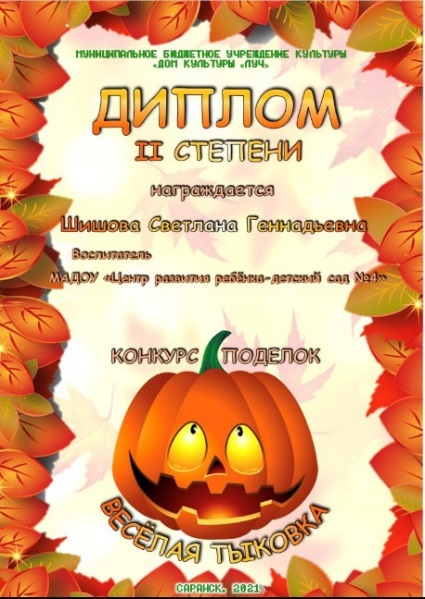 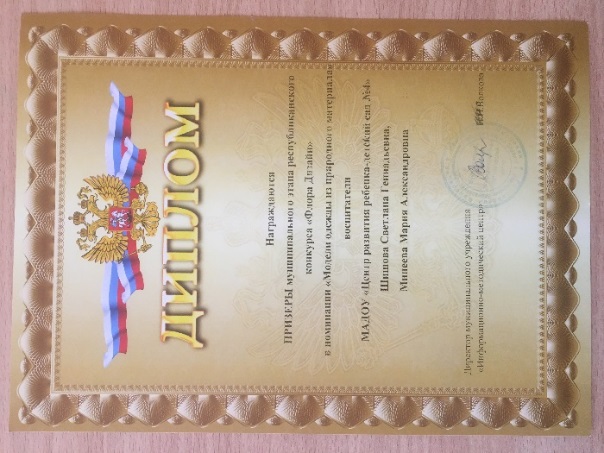 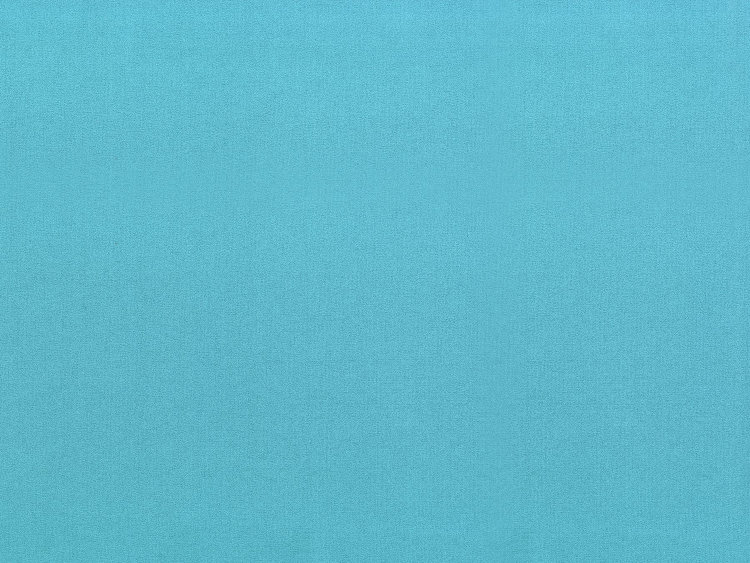 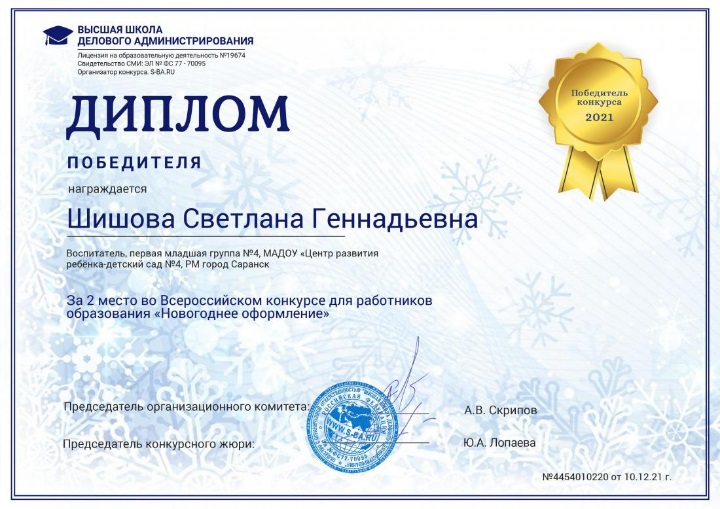 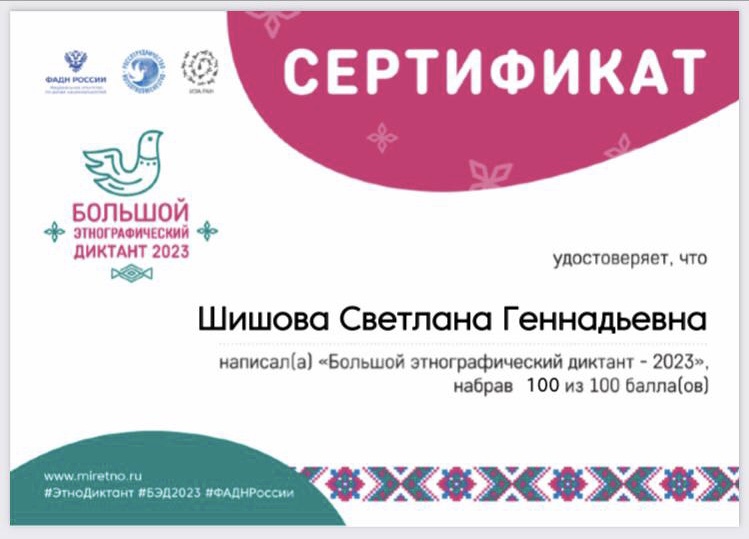 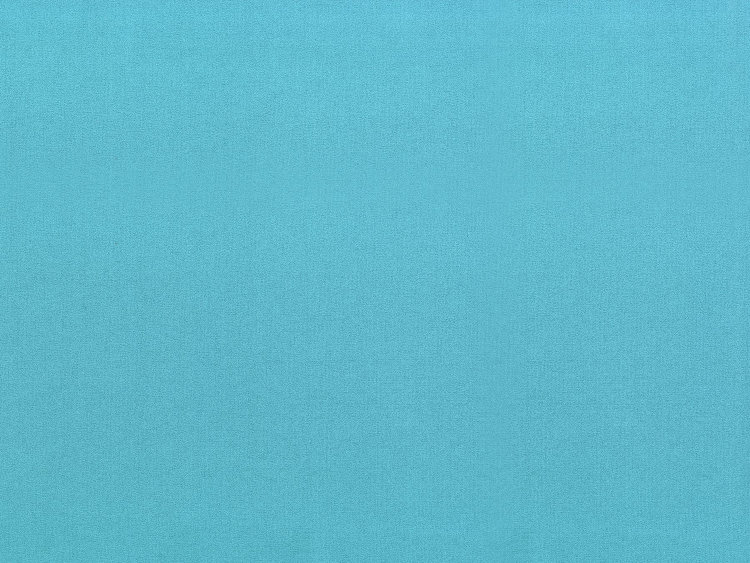 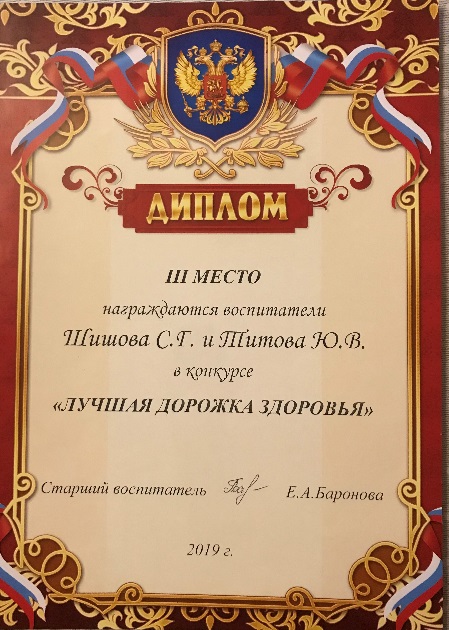 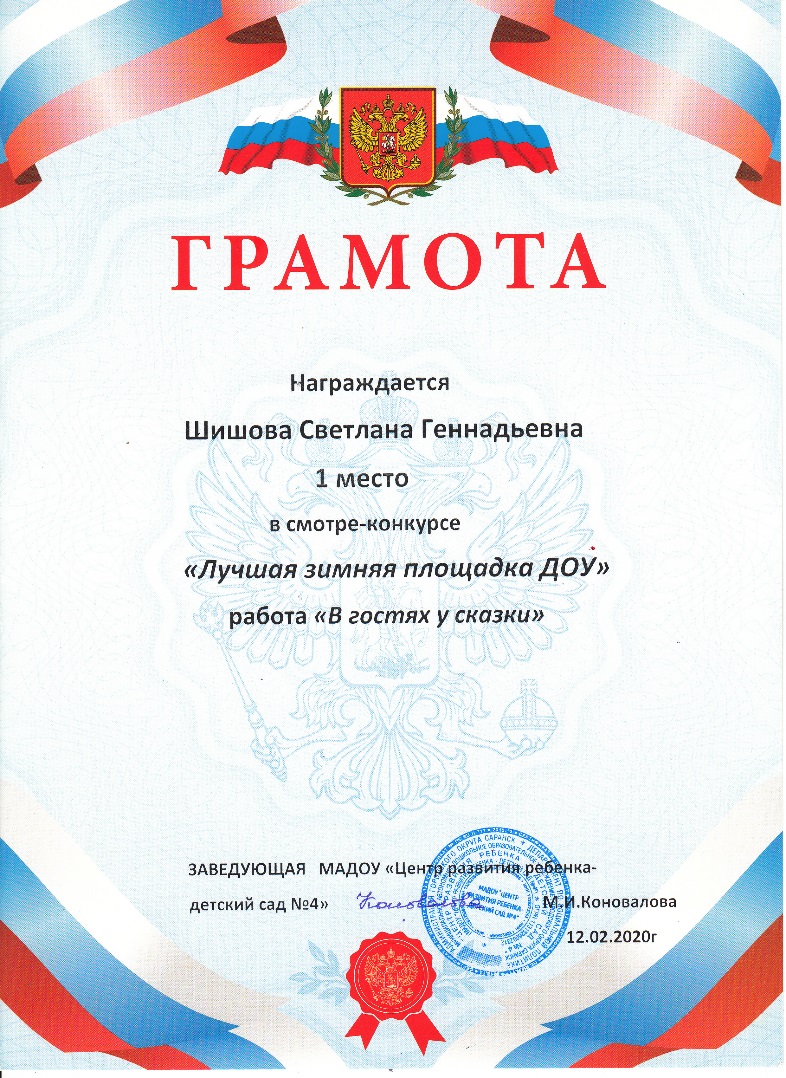 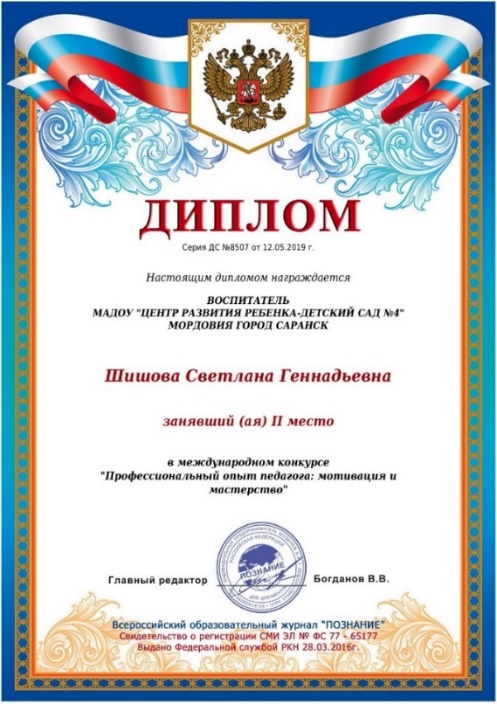 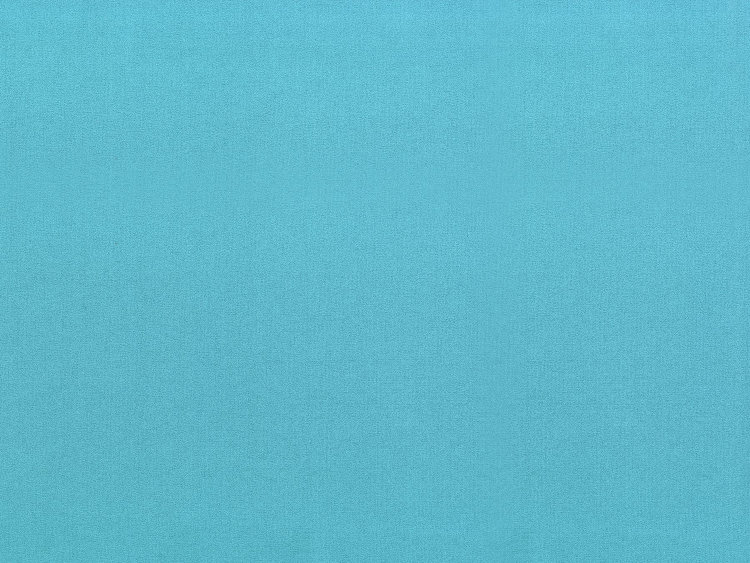 Награды и поощрения педагога в межаттестационный период.
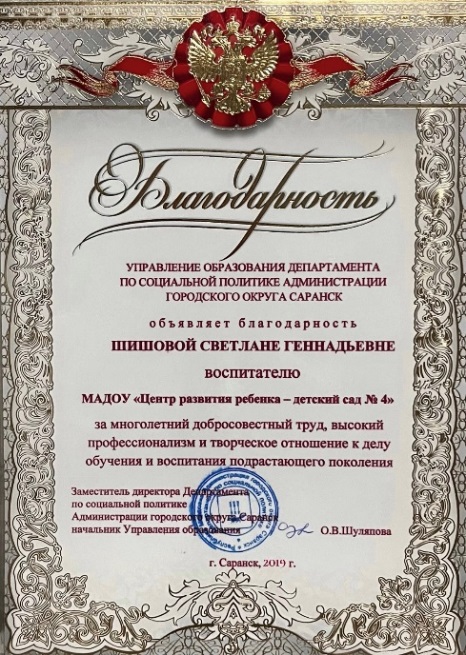 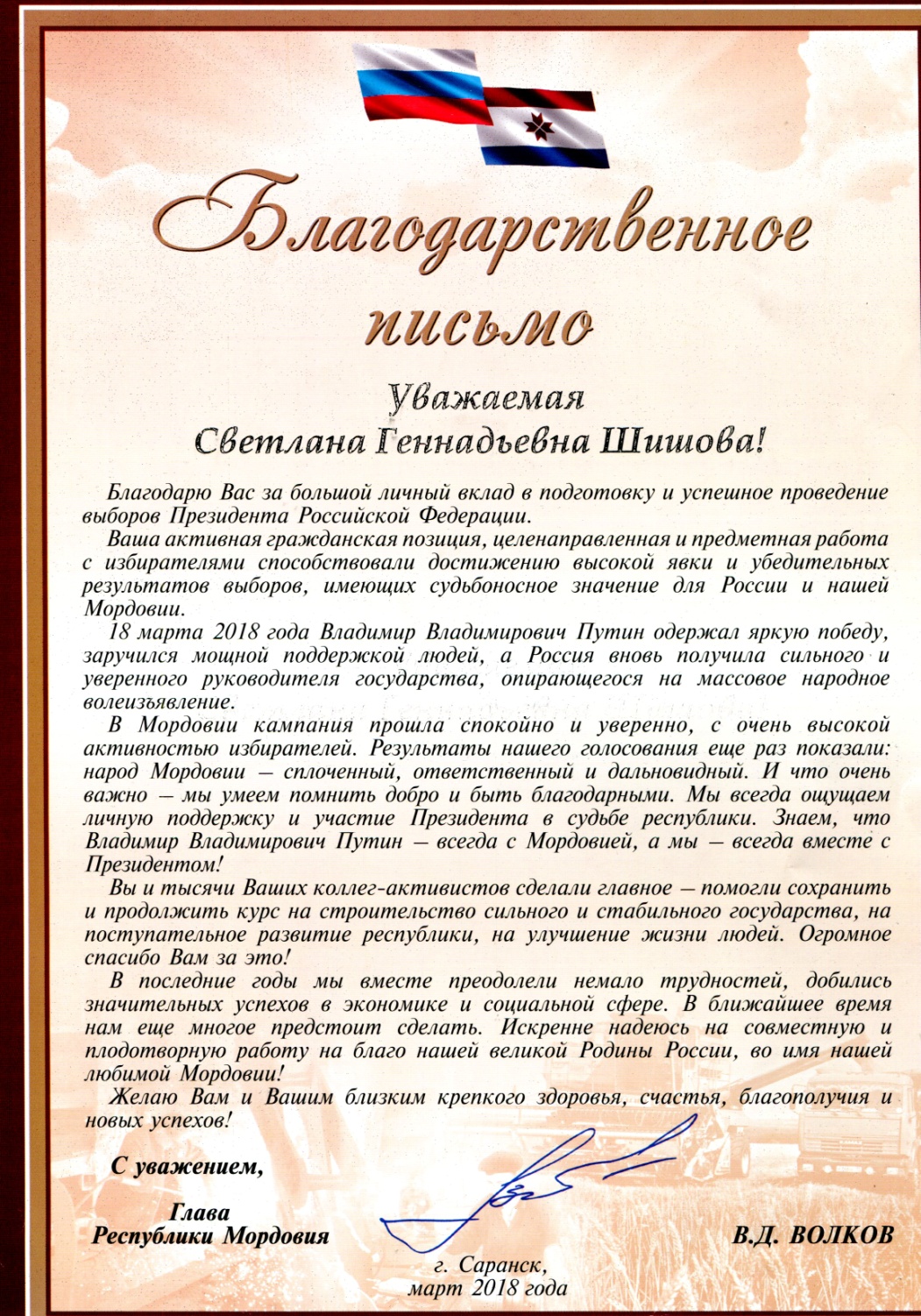 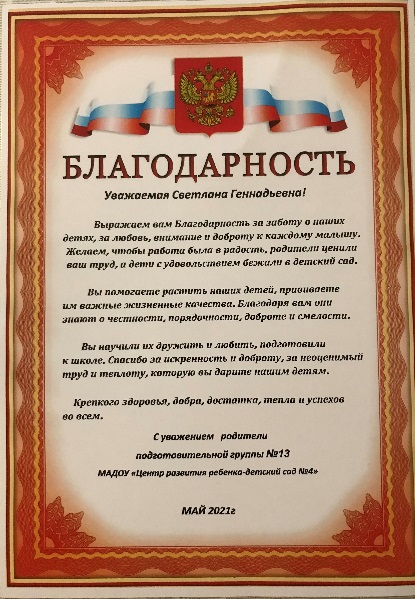 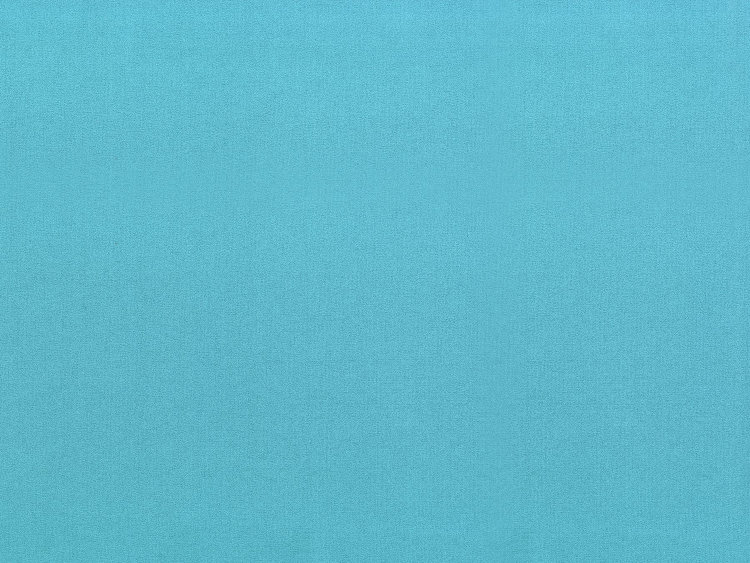 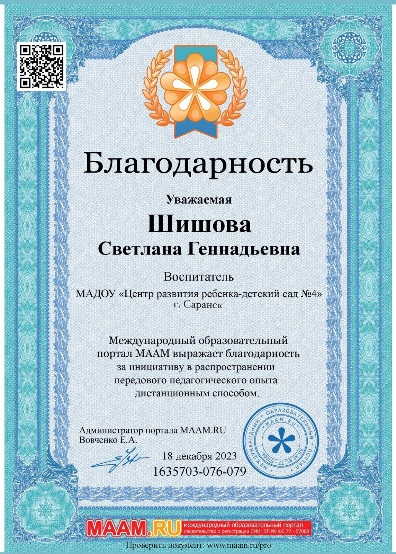 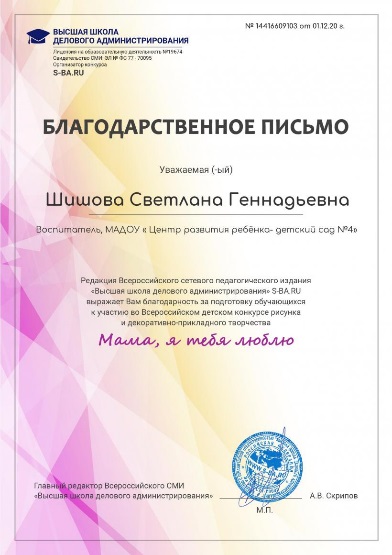 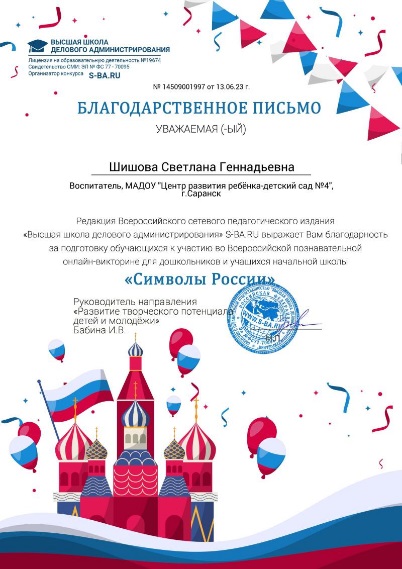 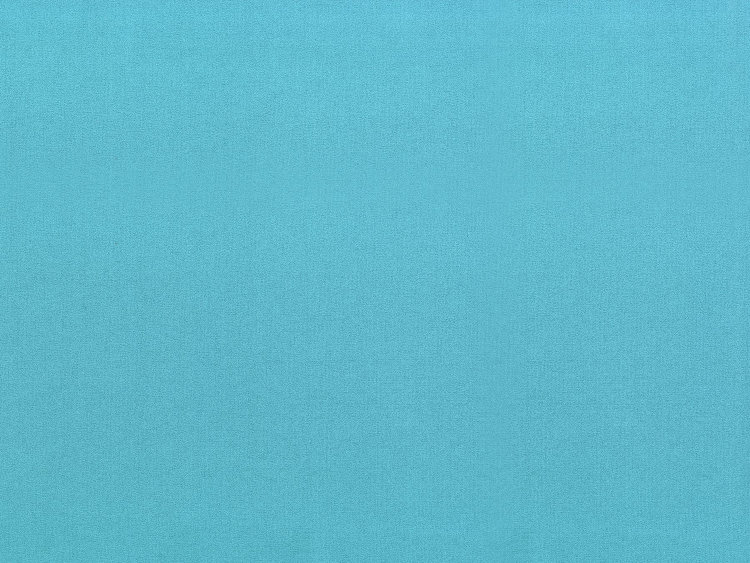 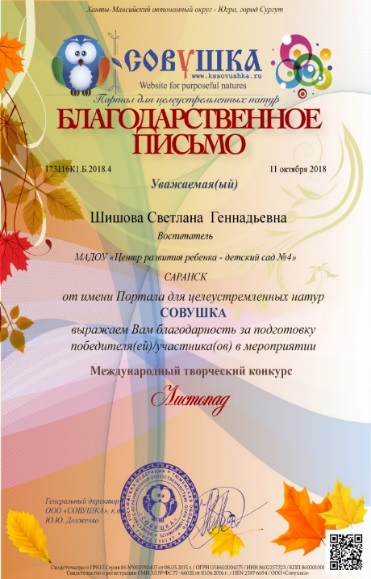 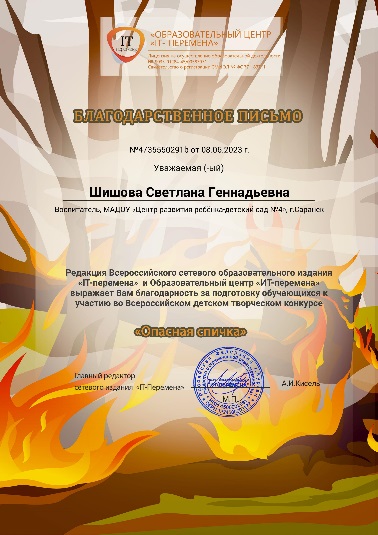 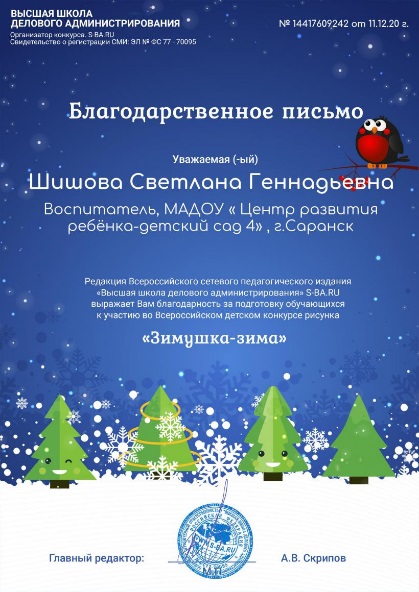 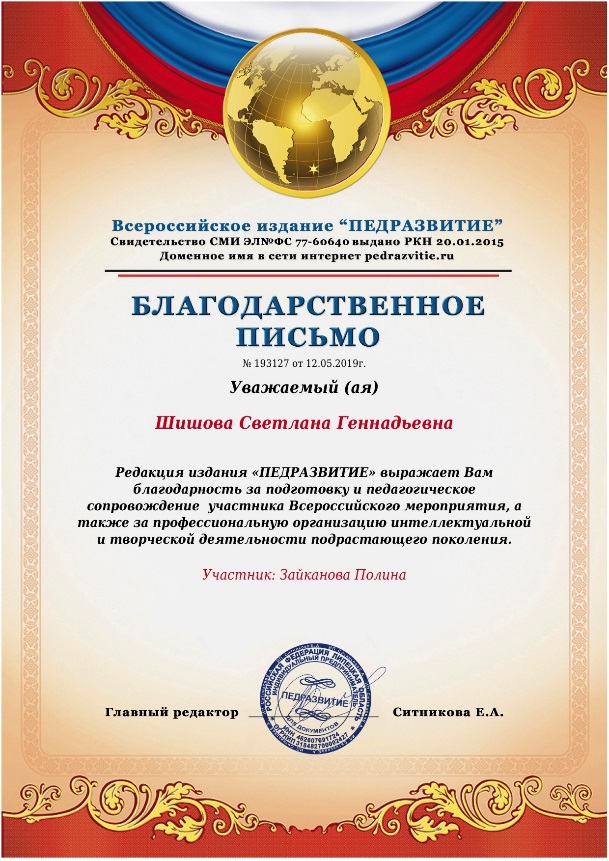